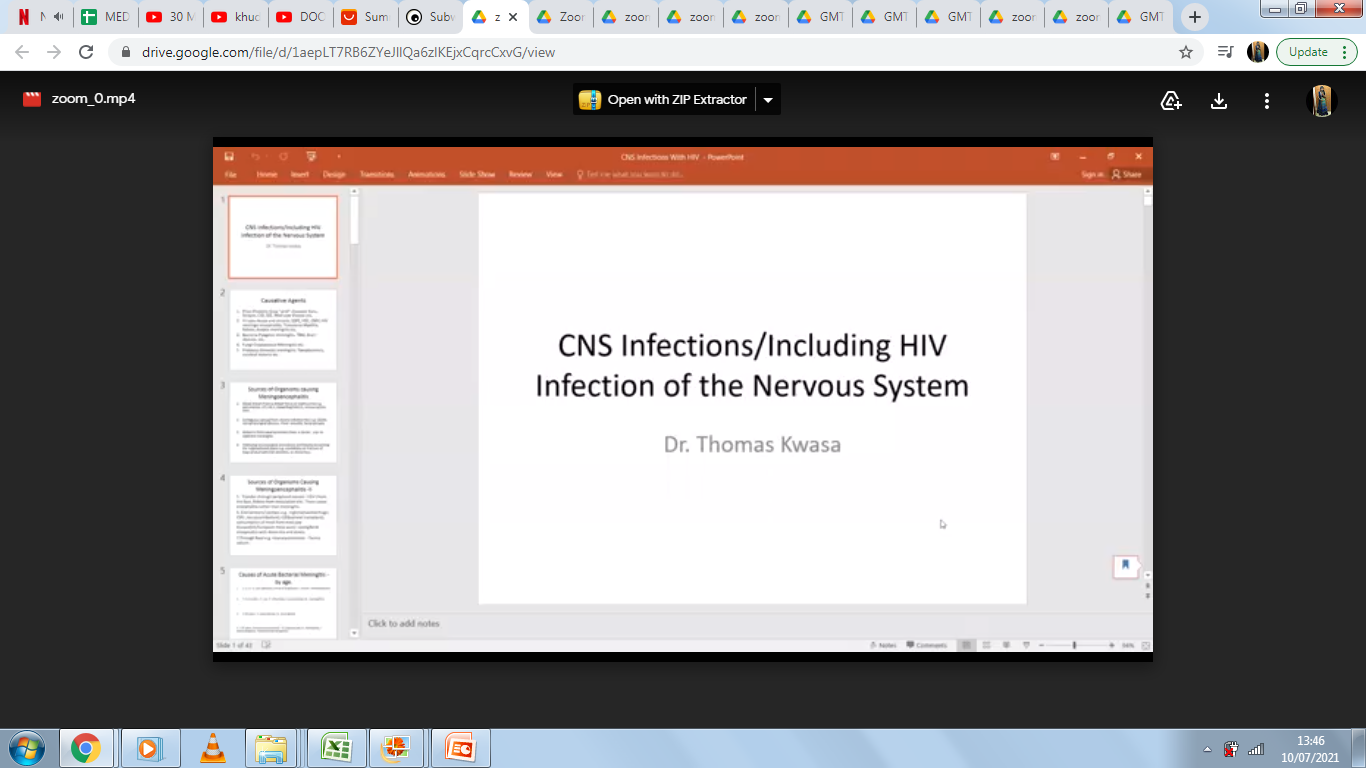 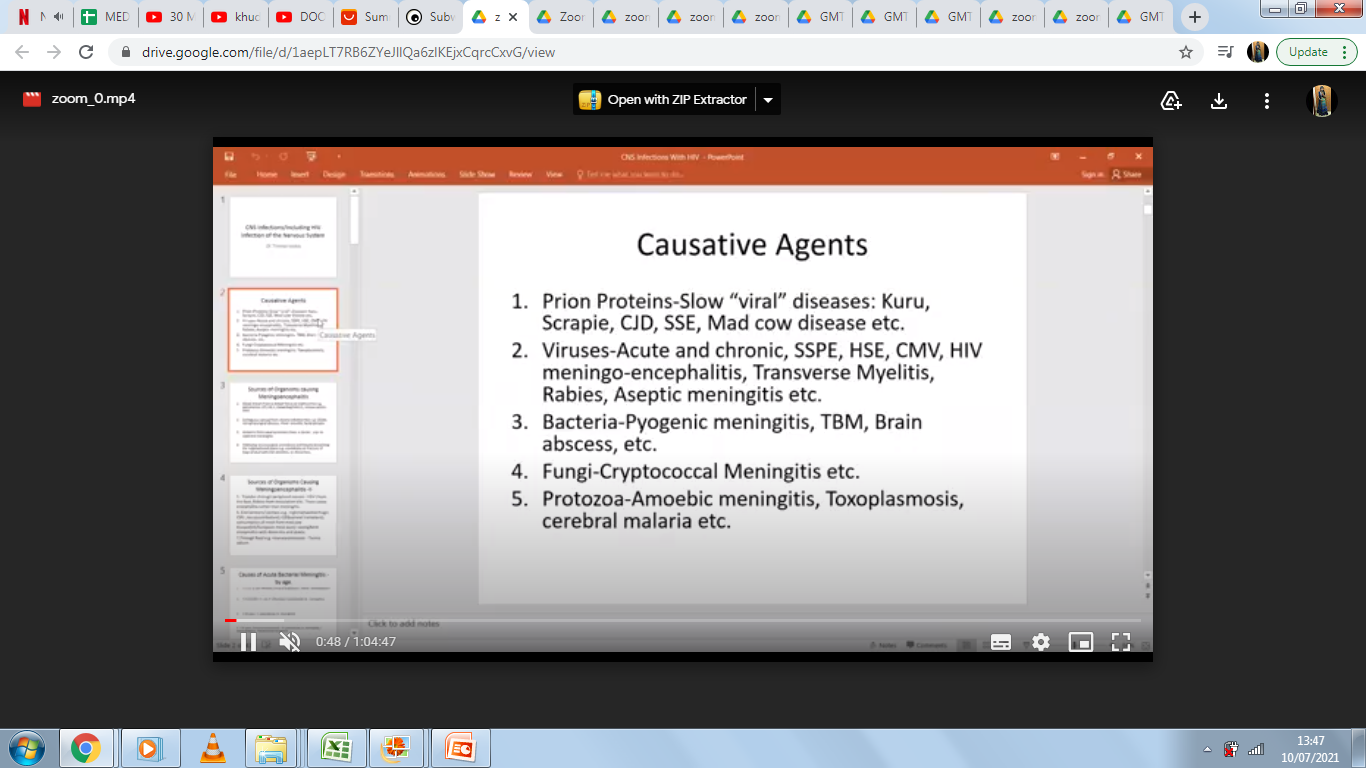 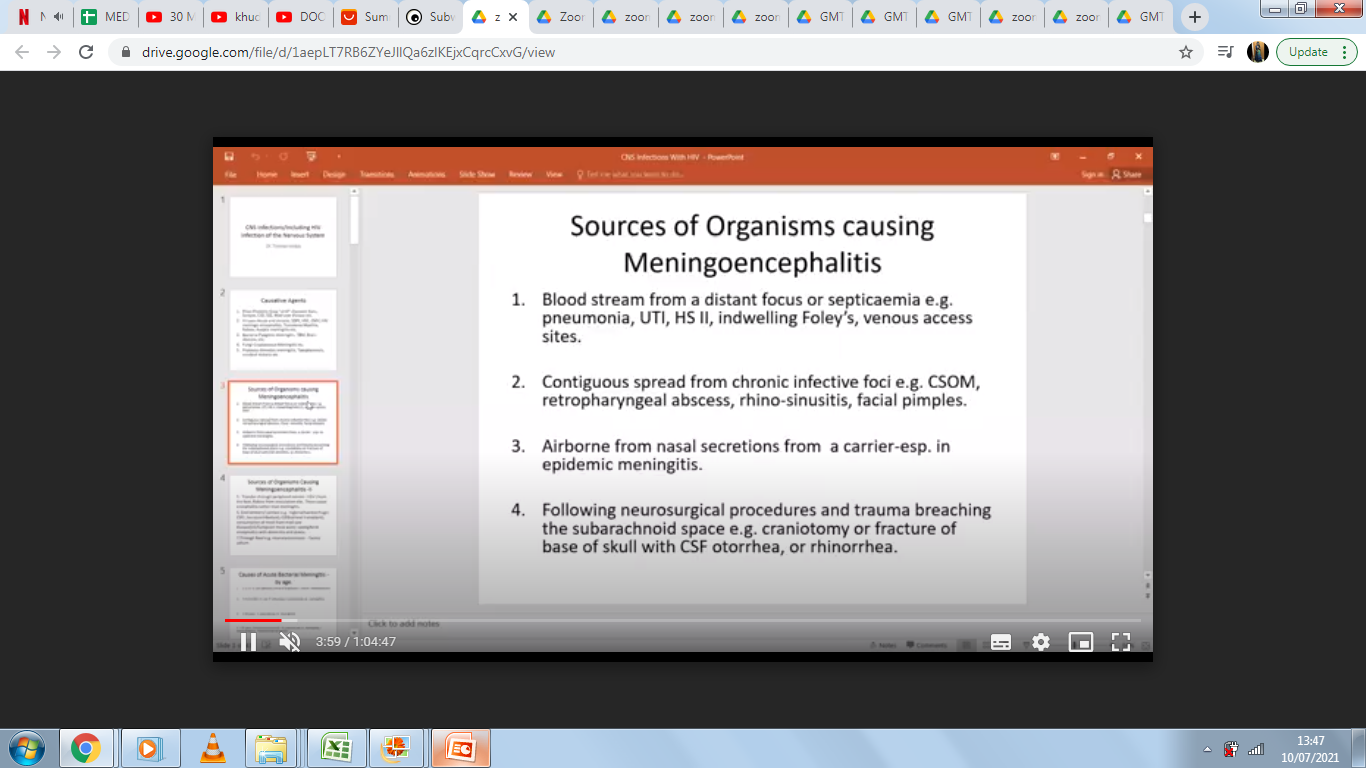 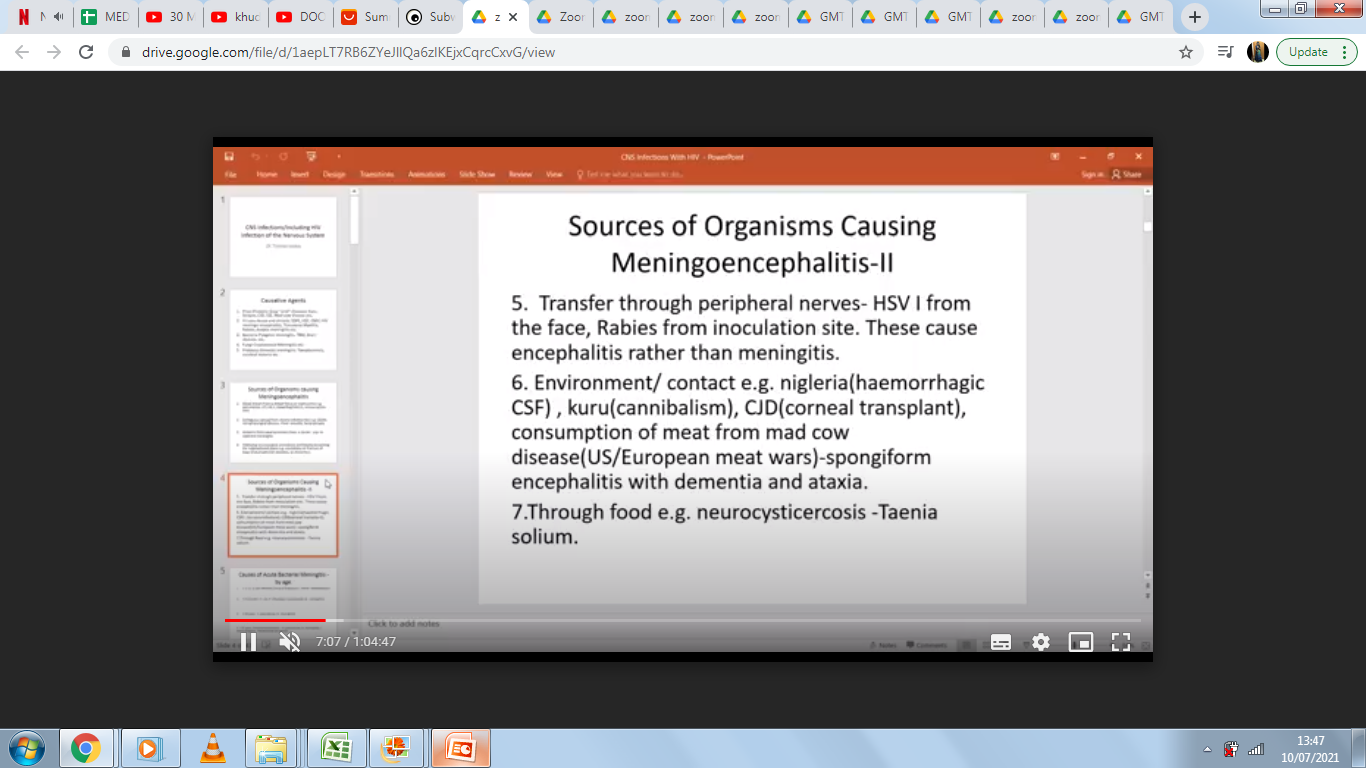 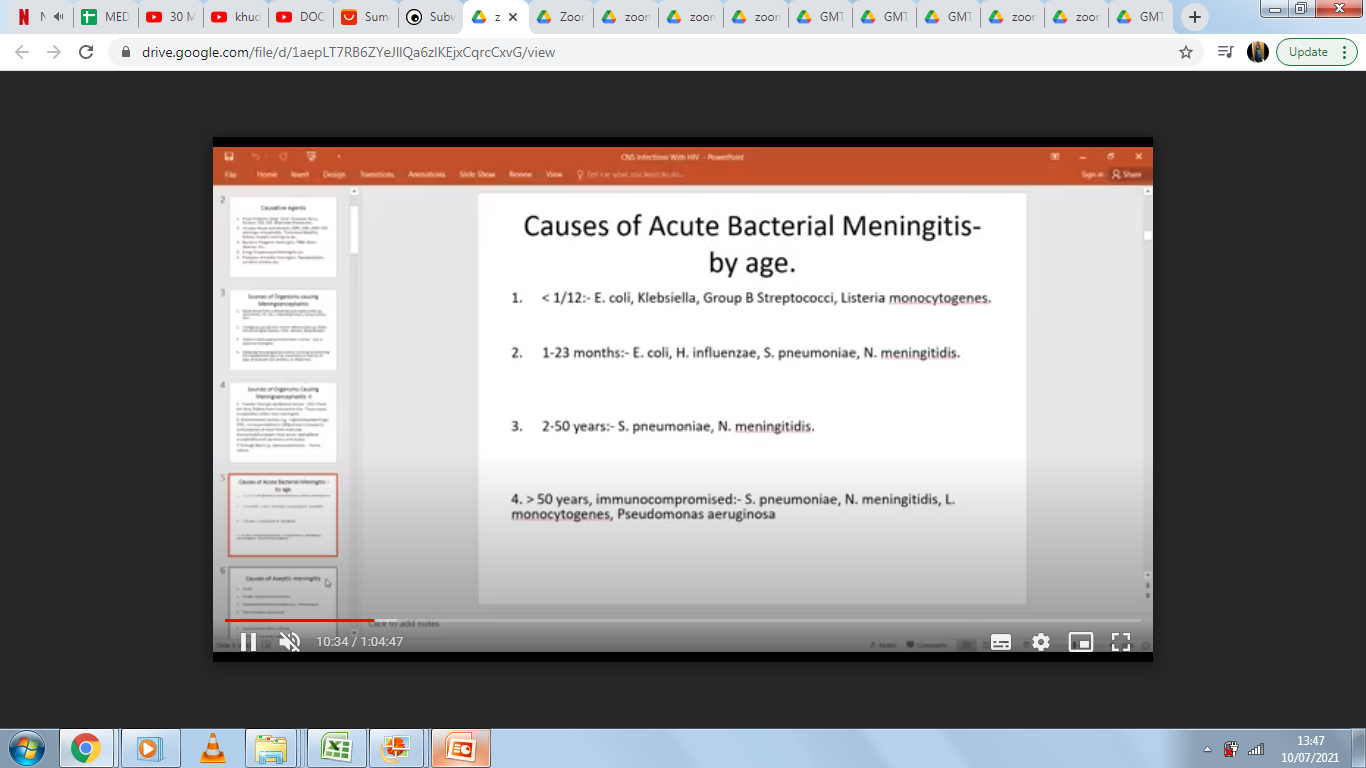 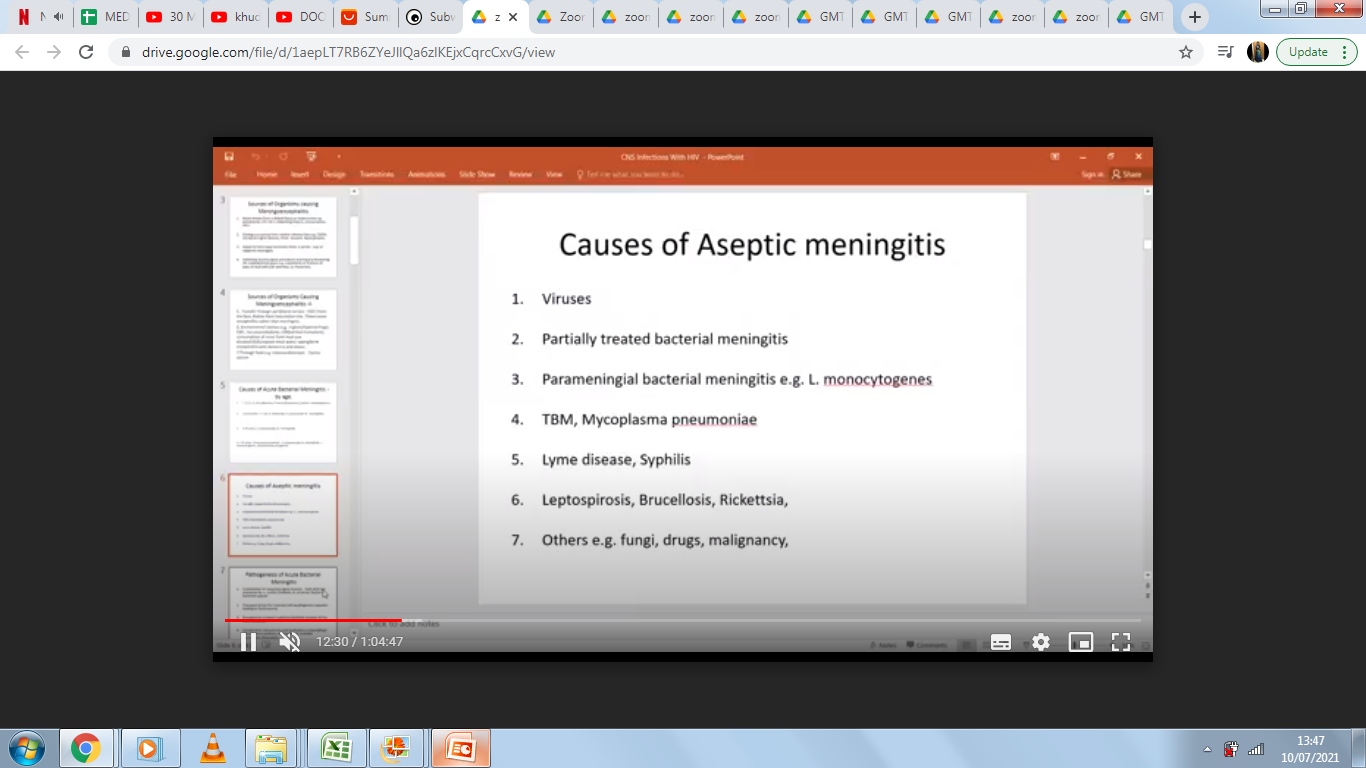 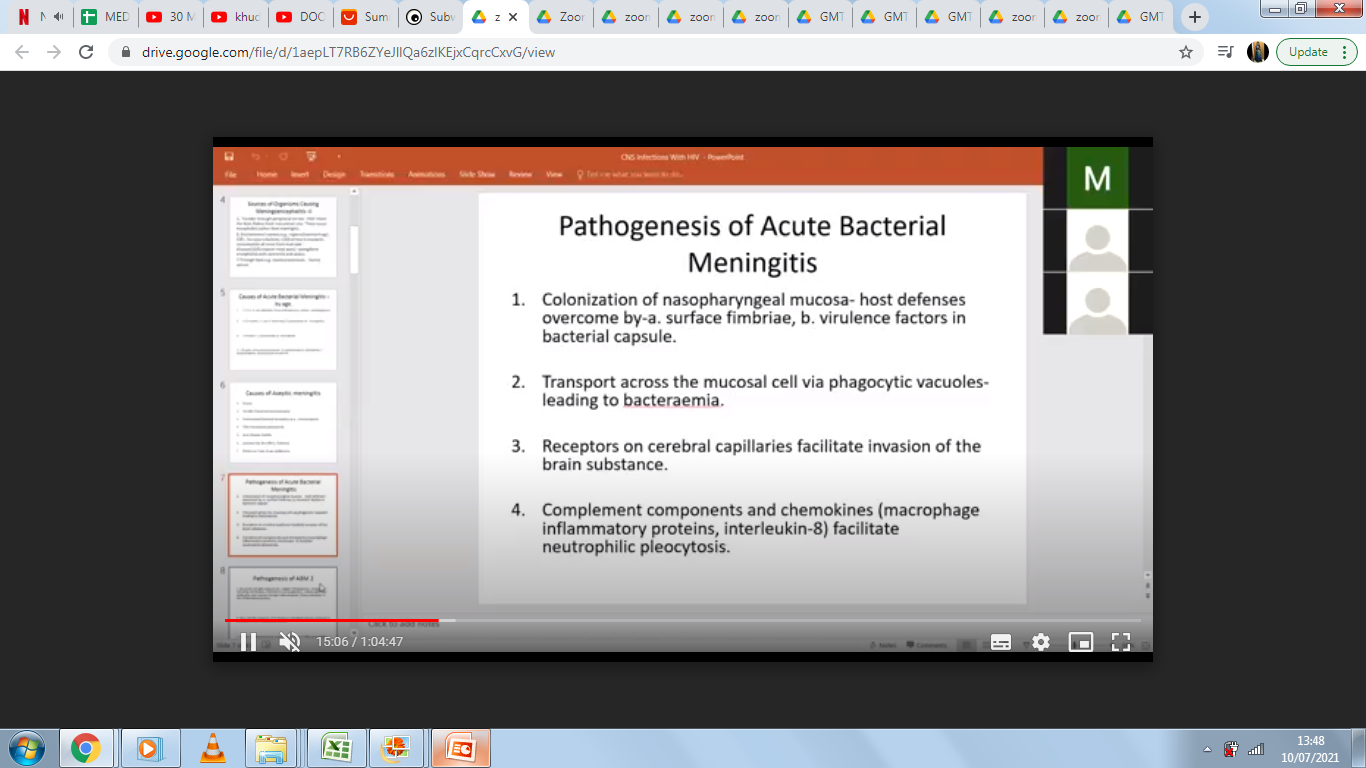 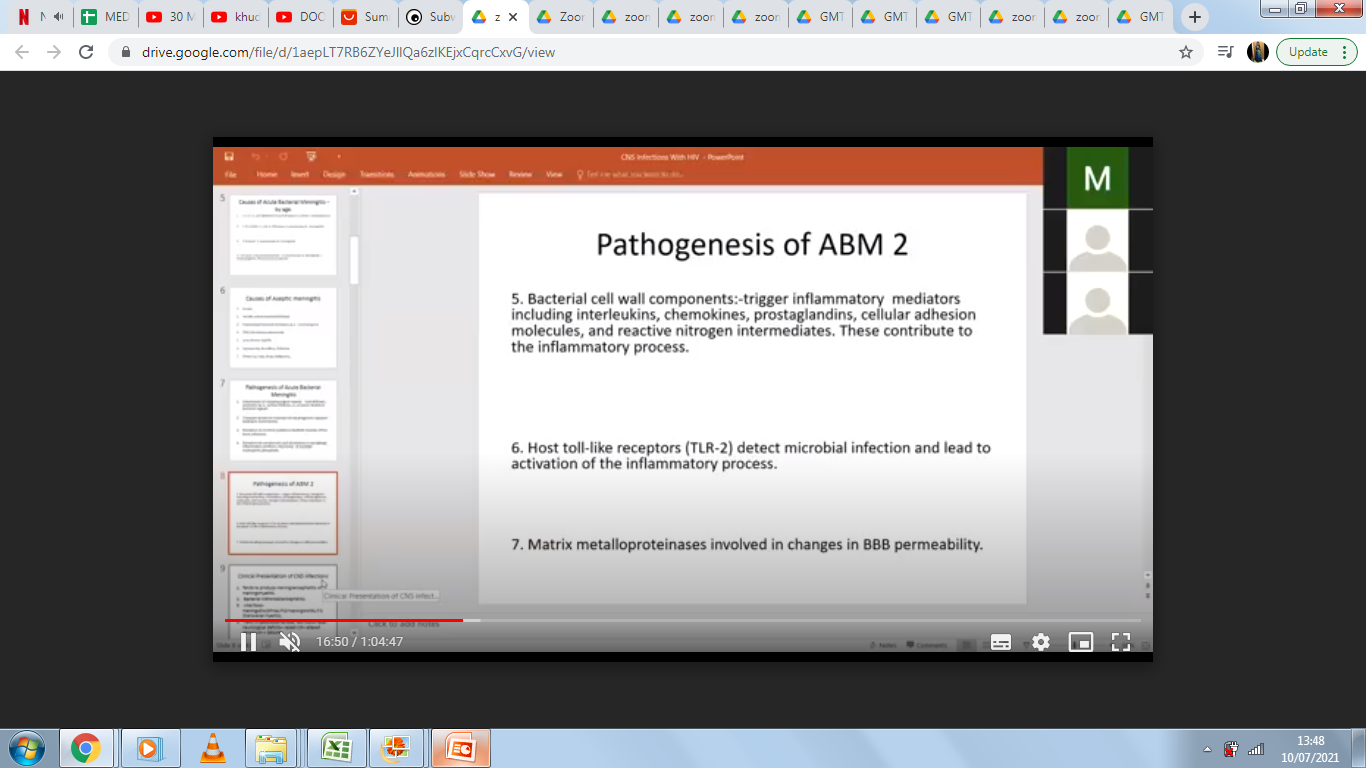 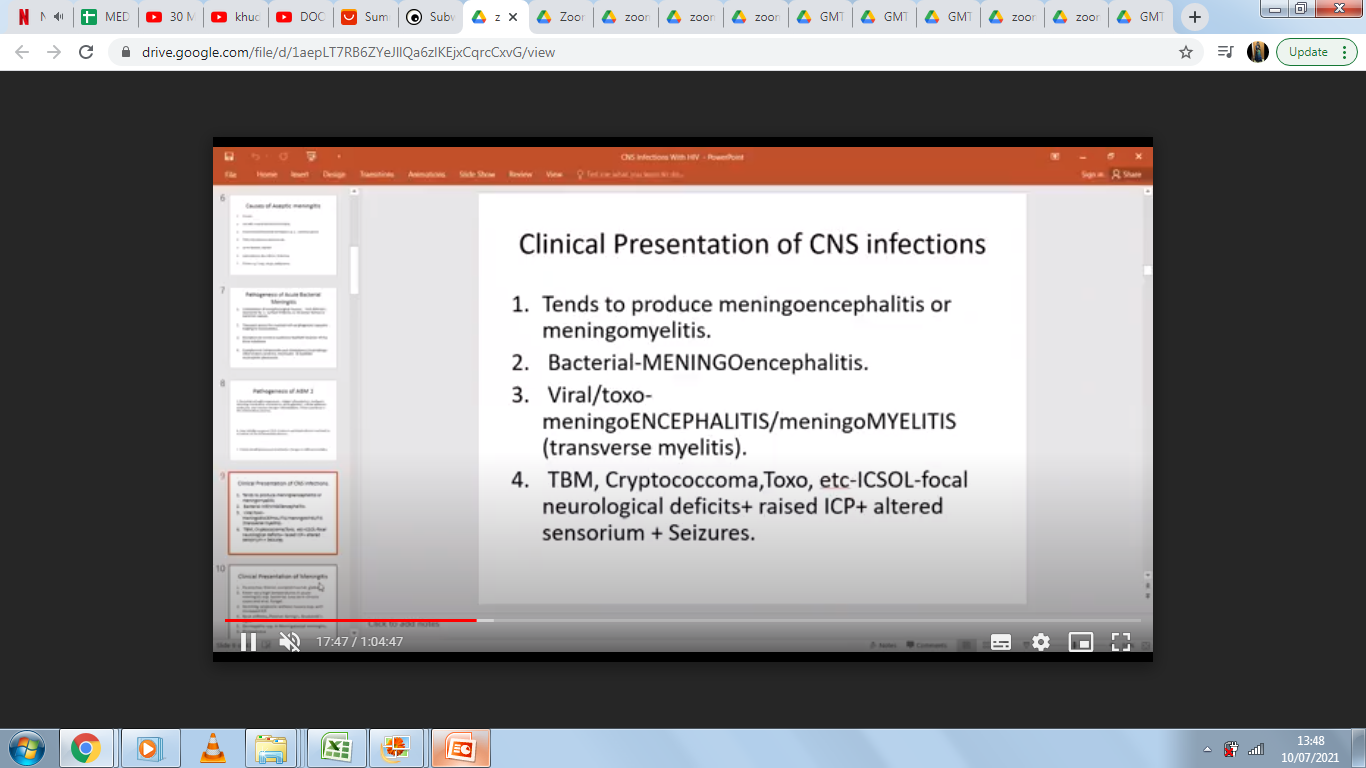 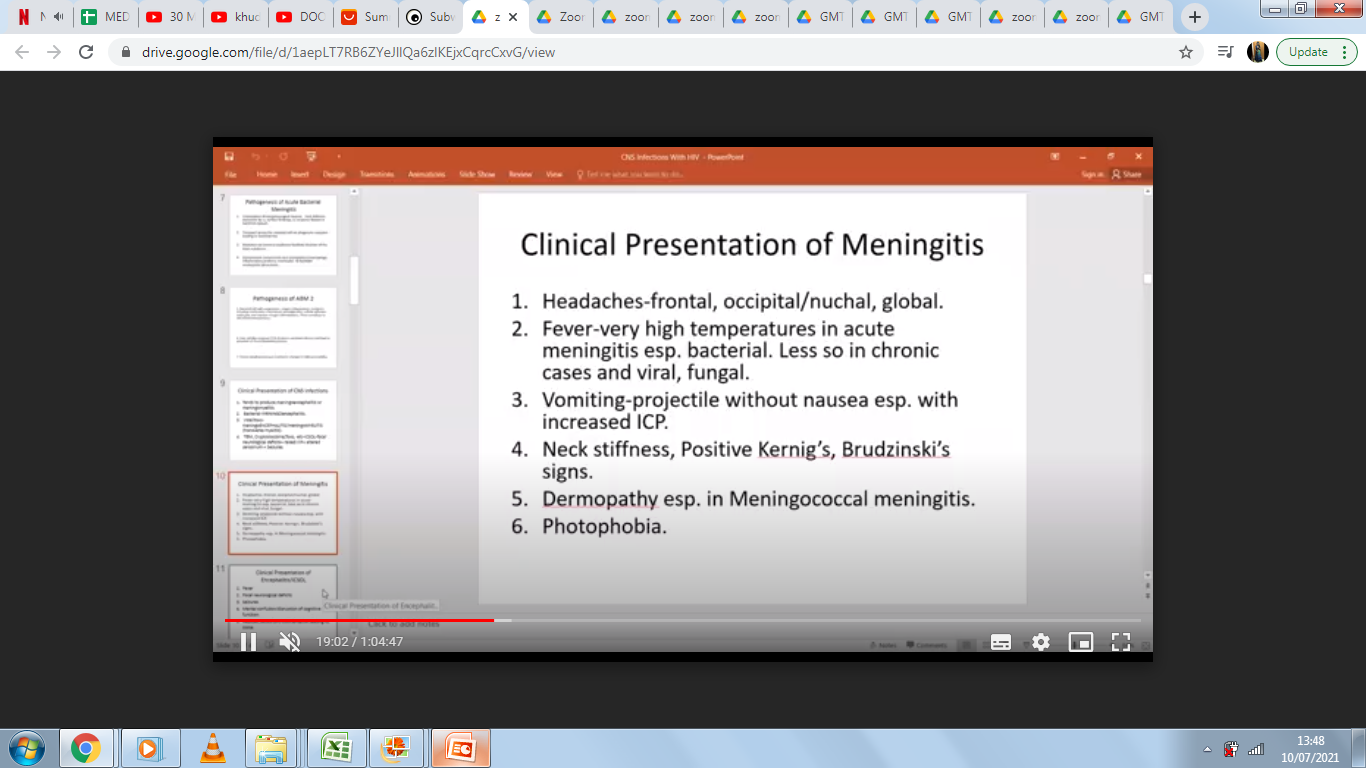 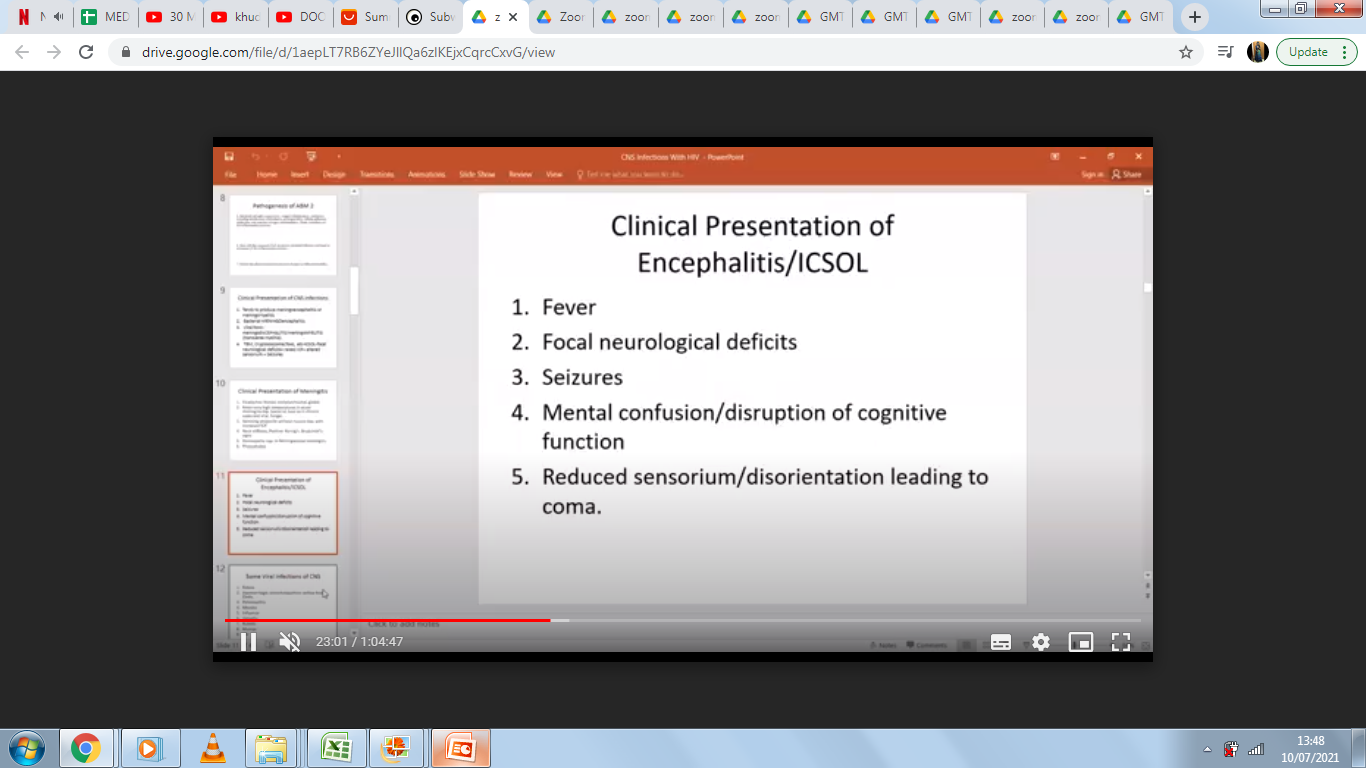 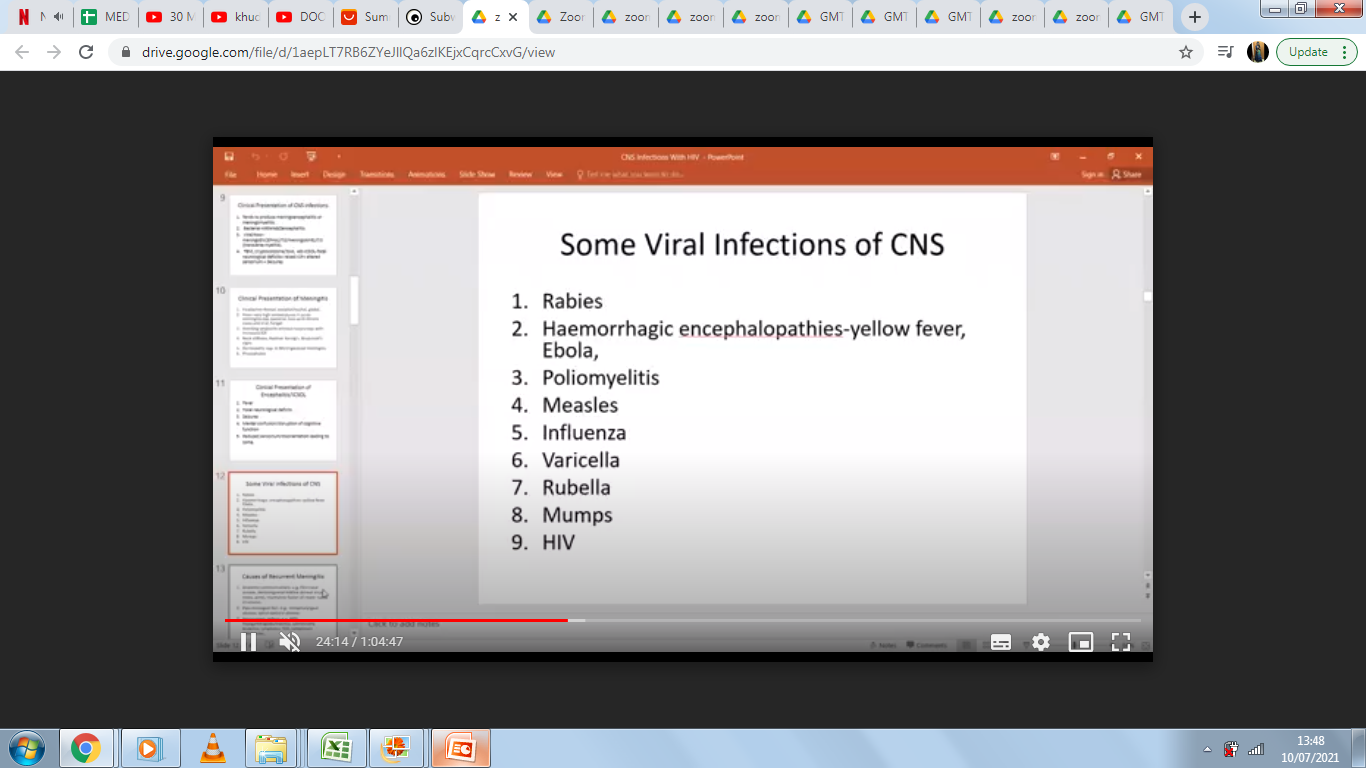 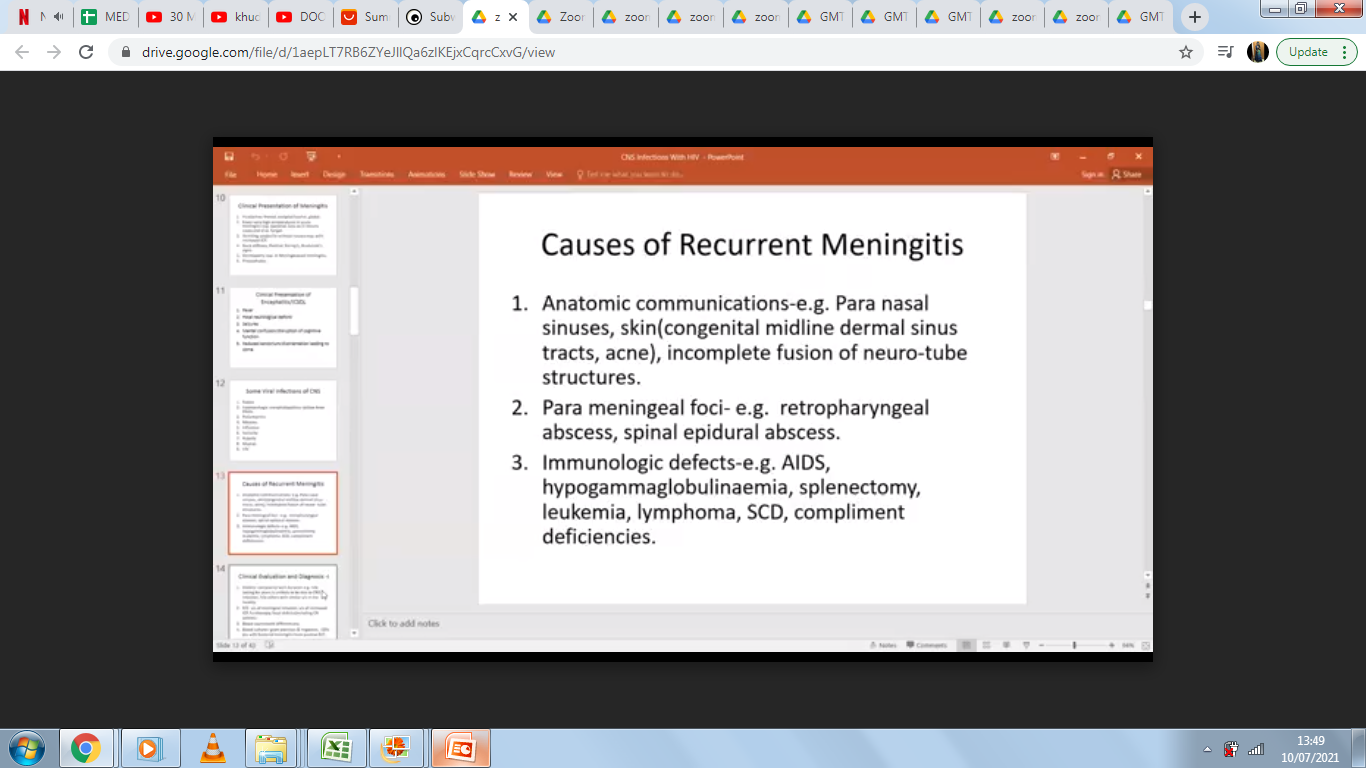 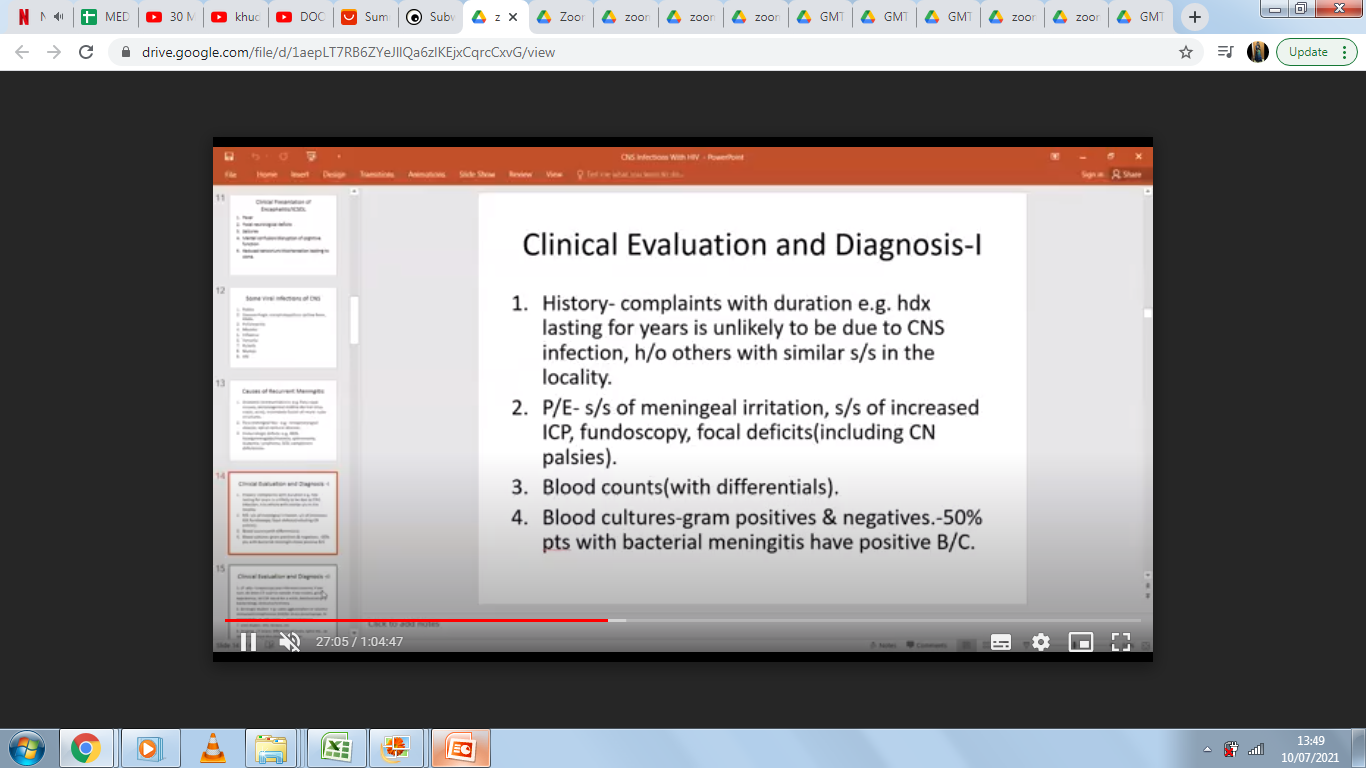 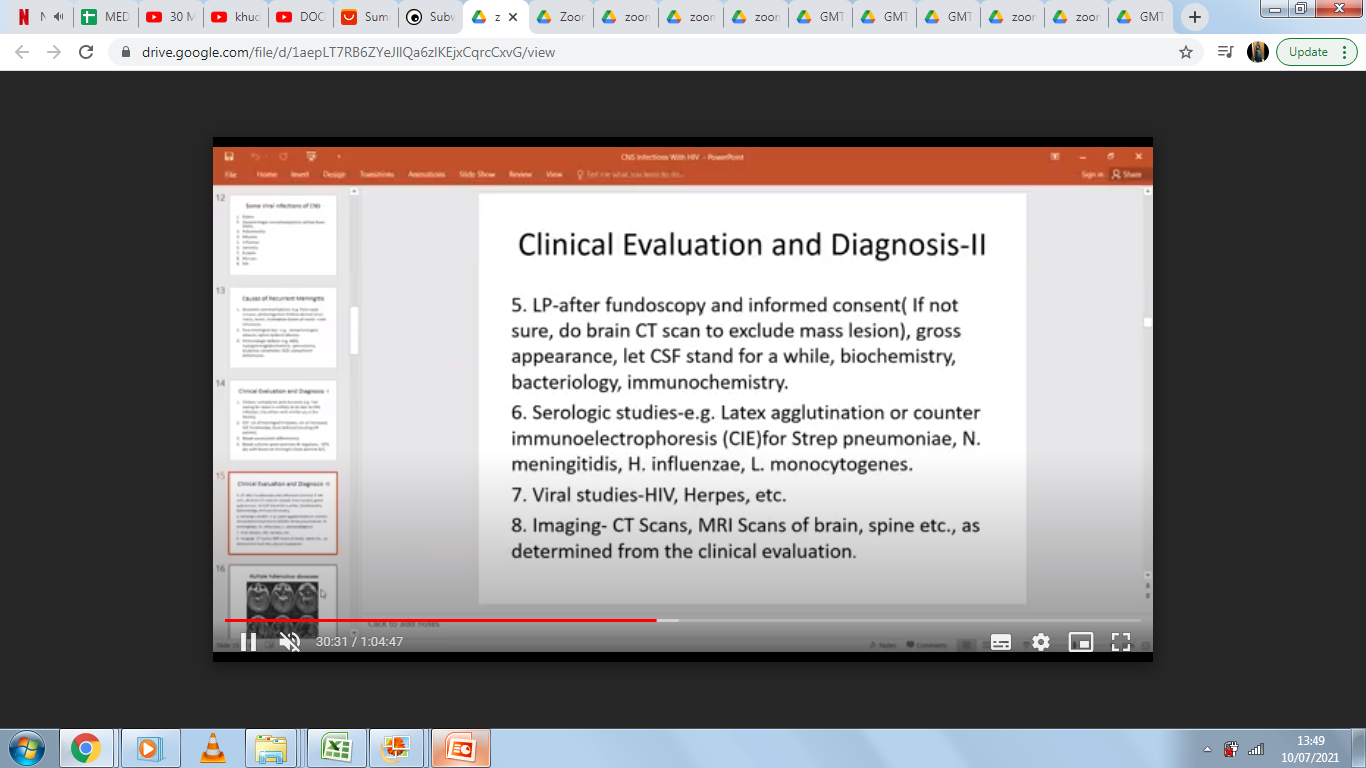 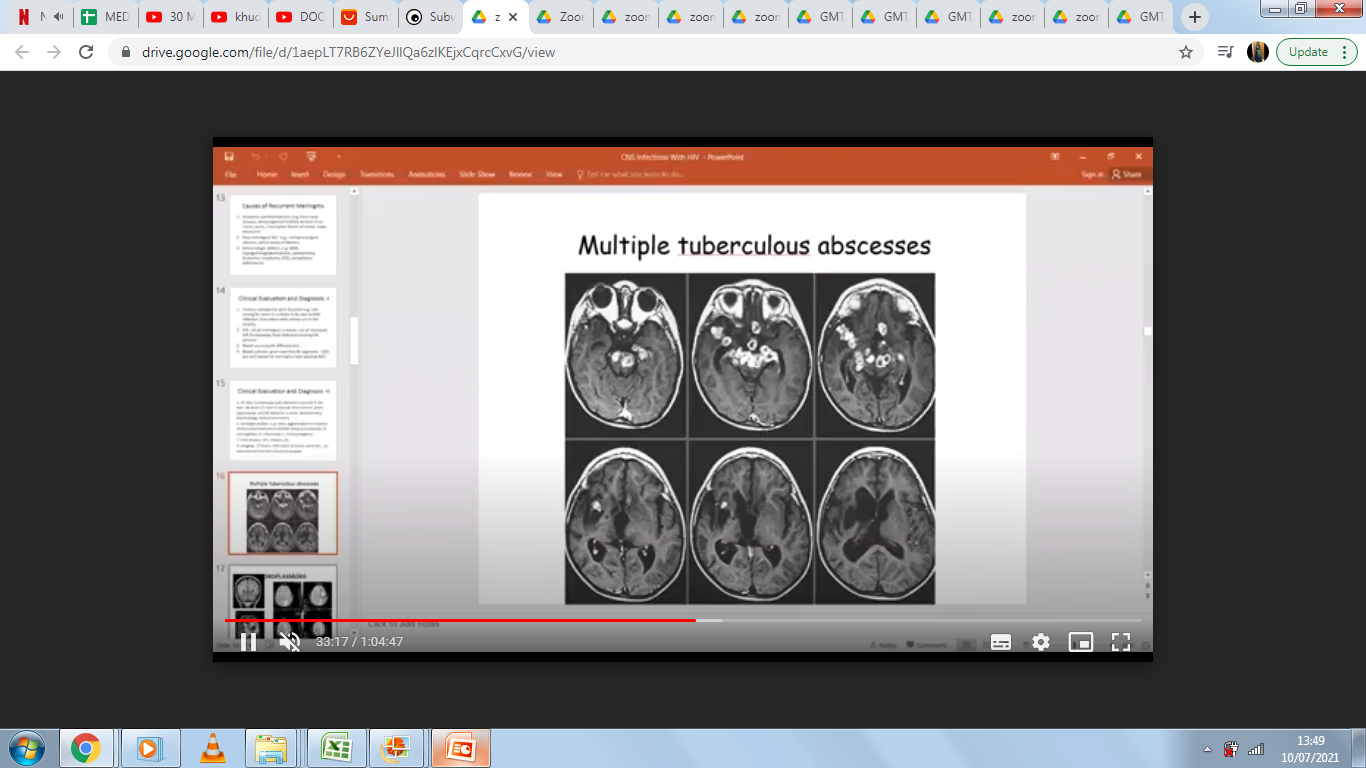 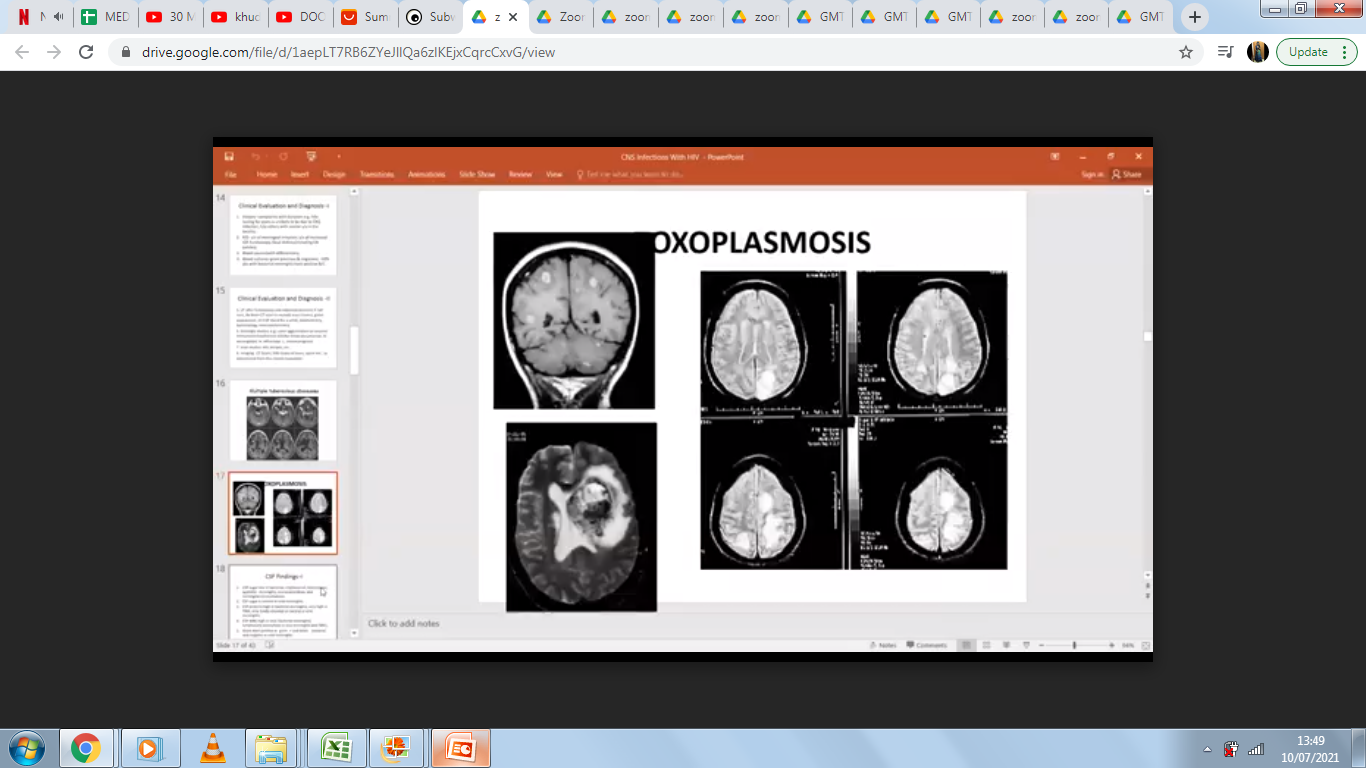 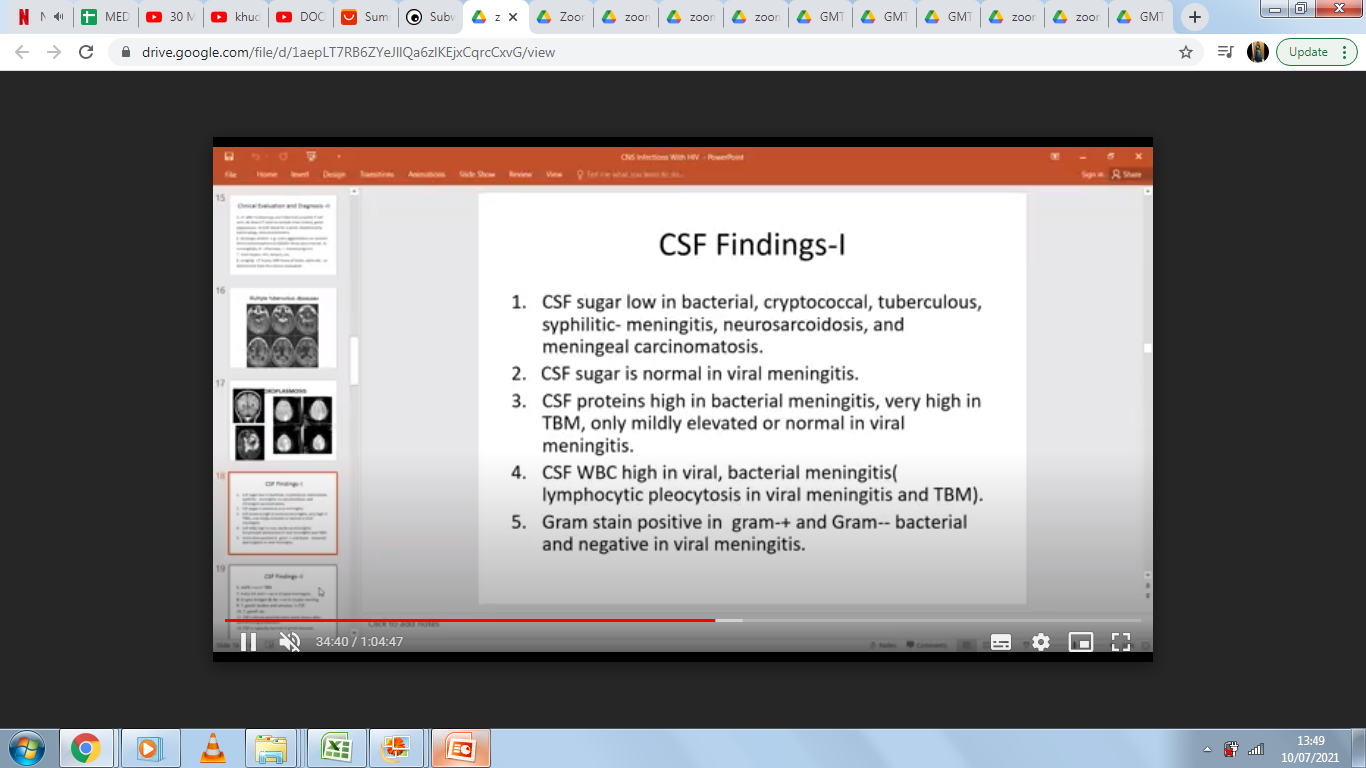 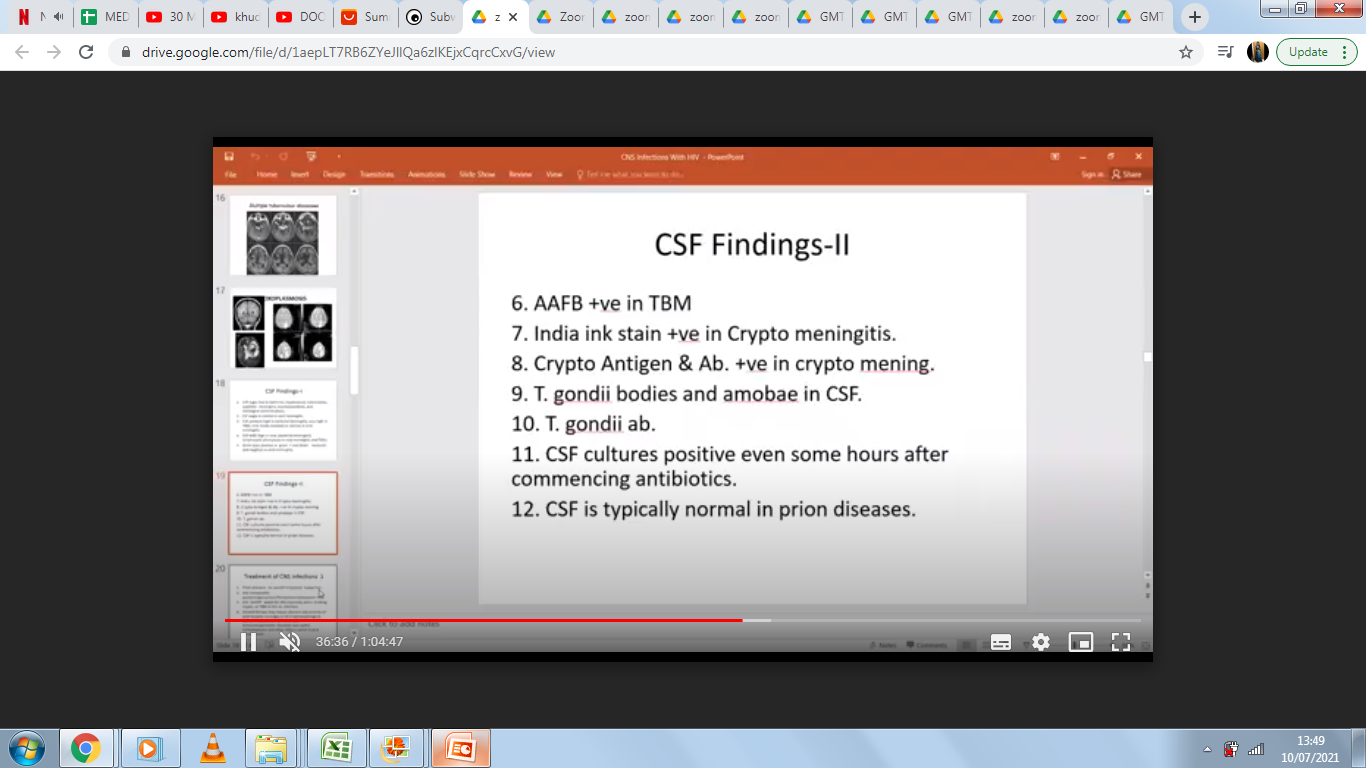 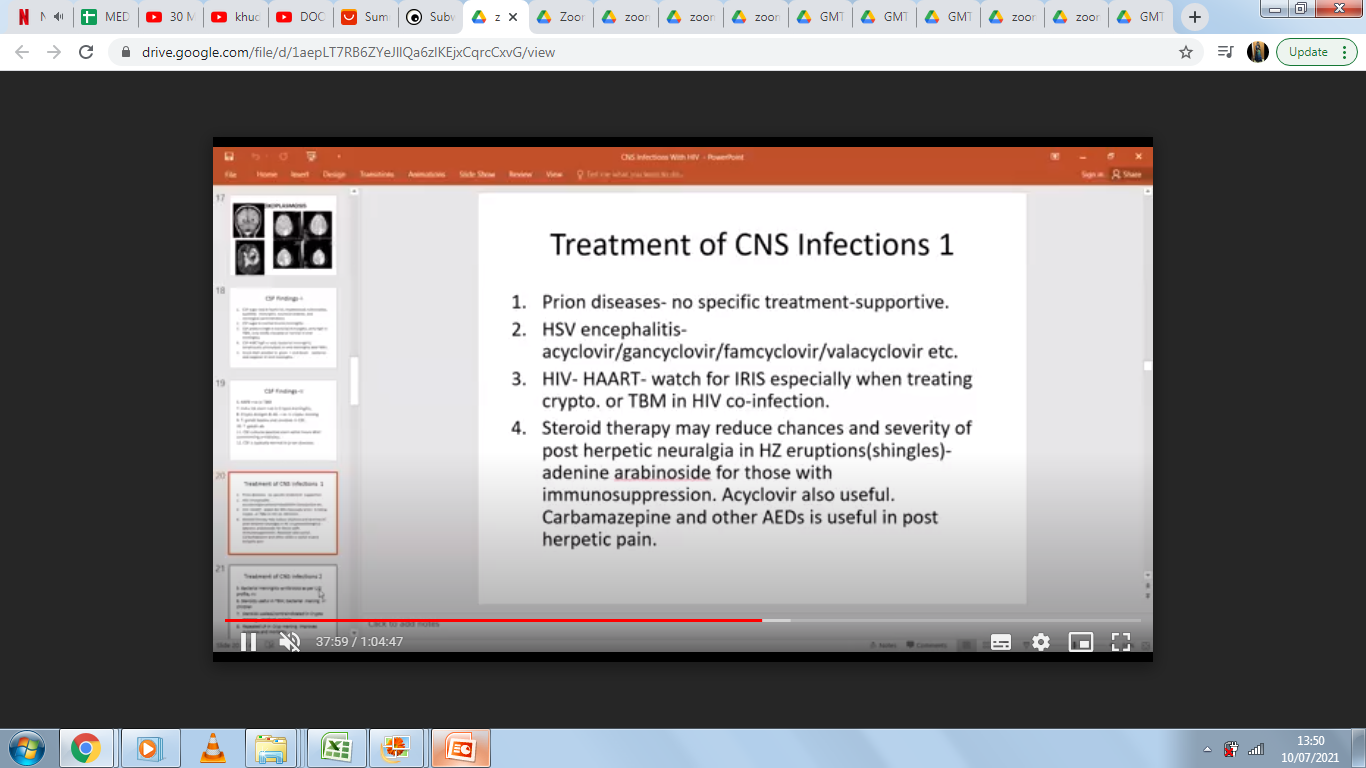 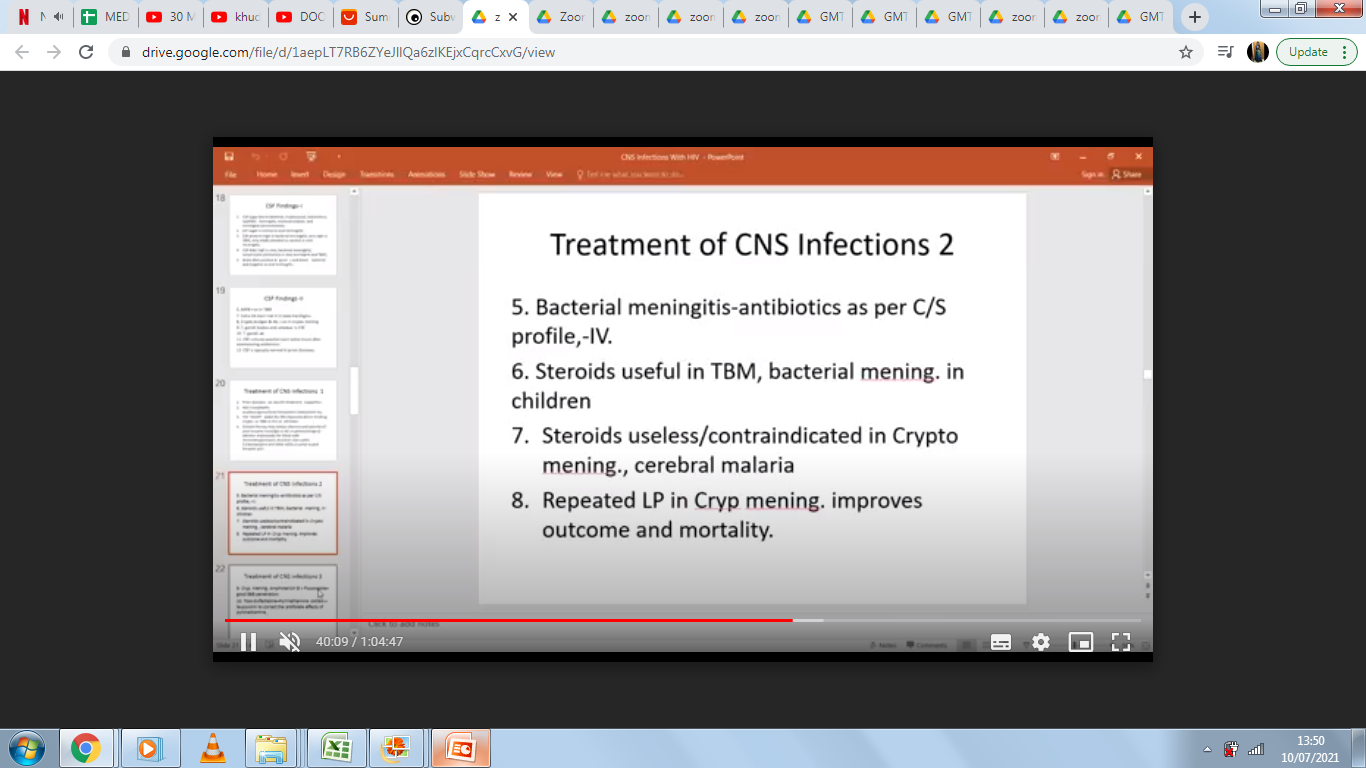 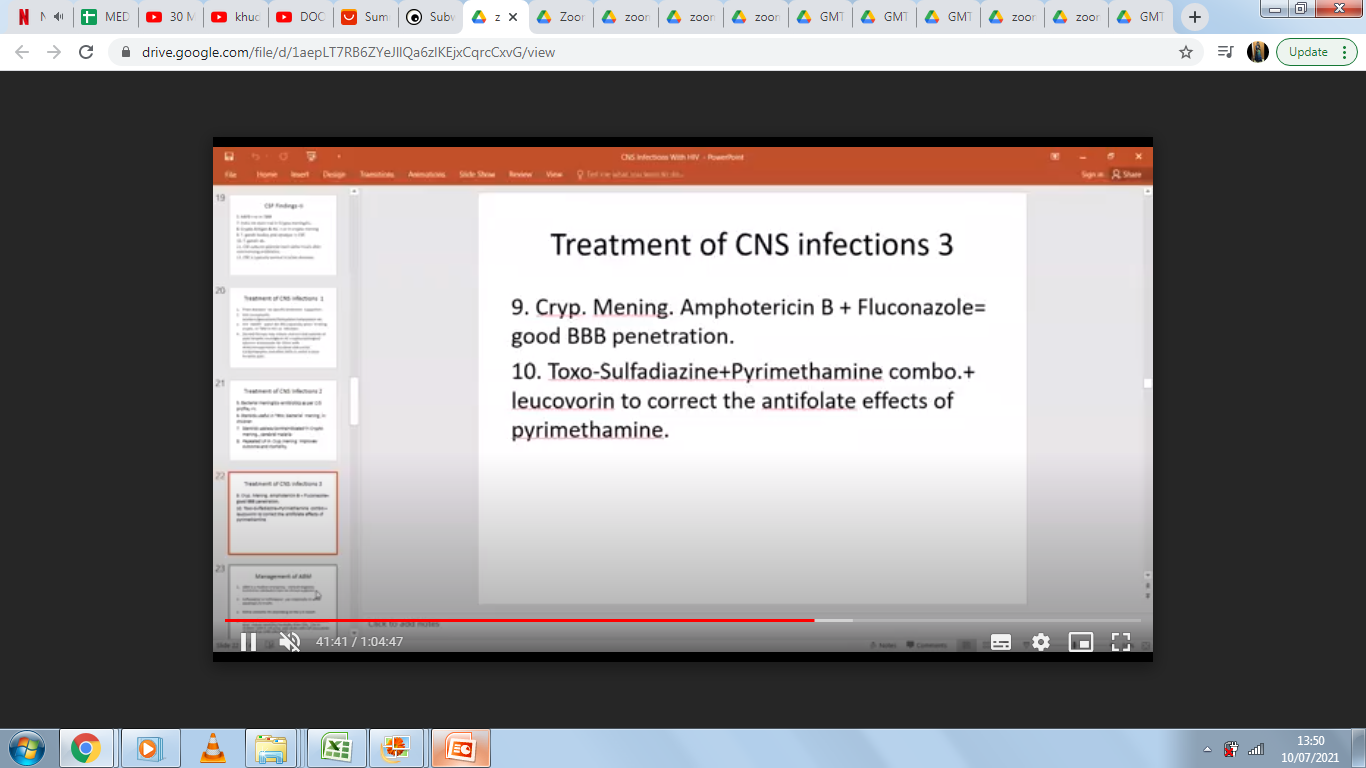 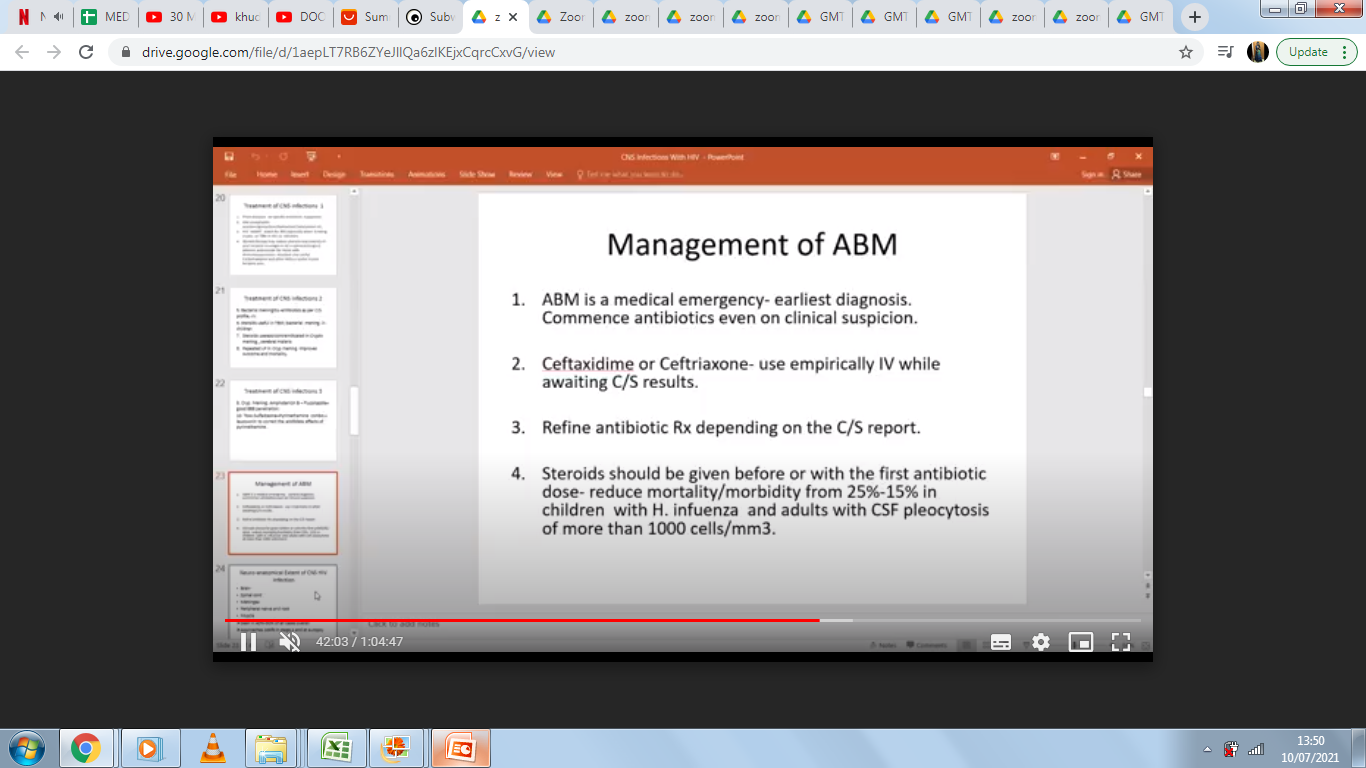 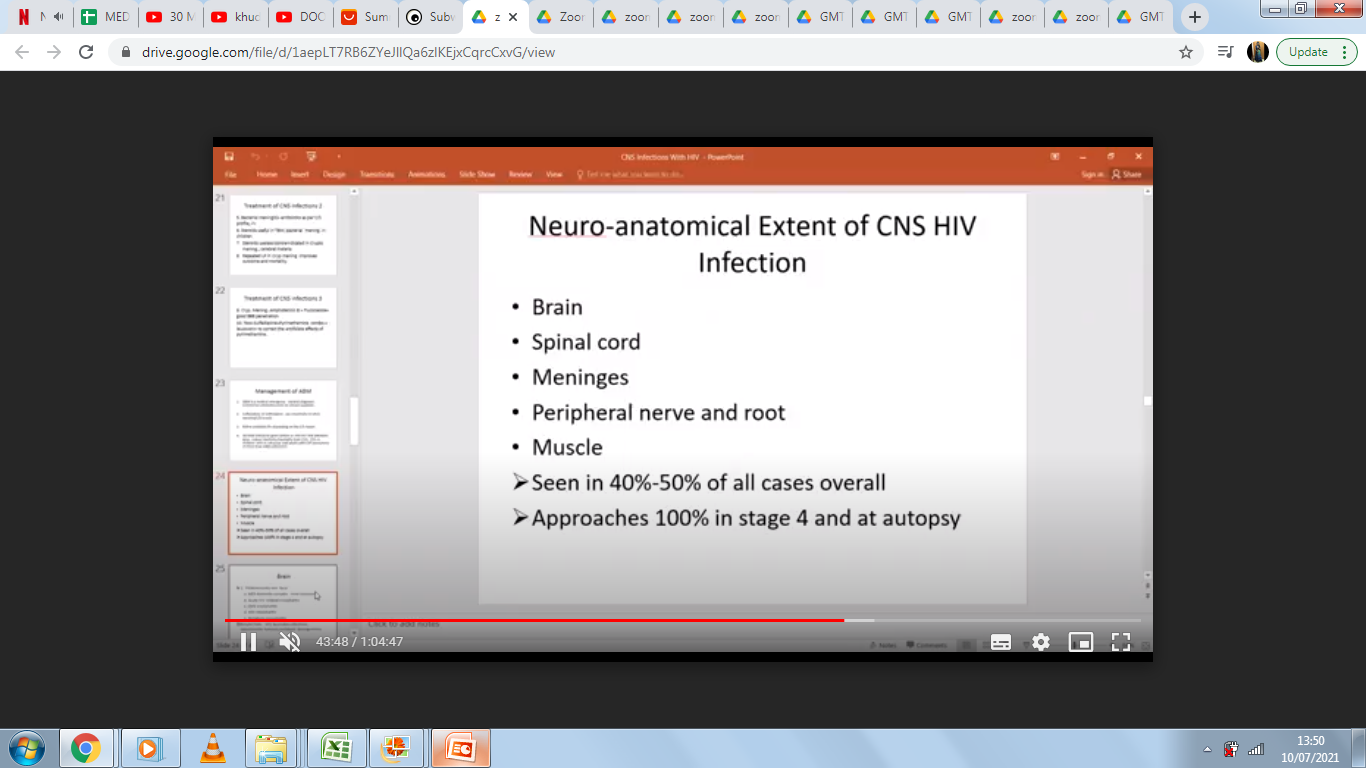 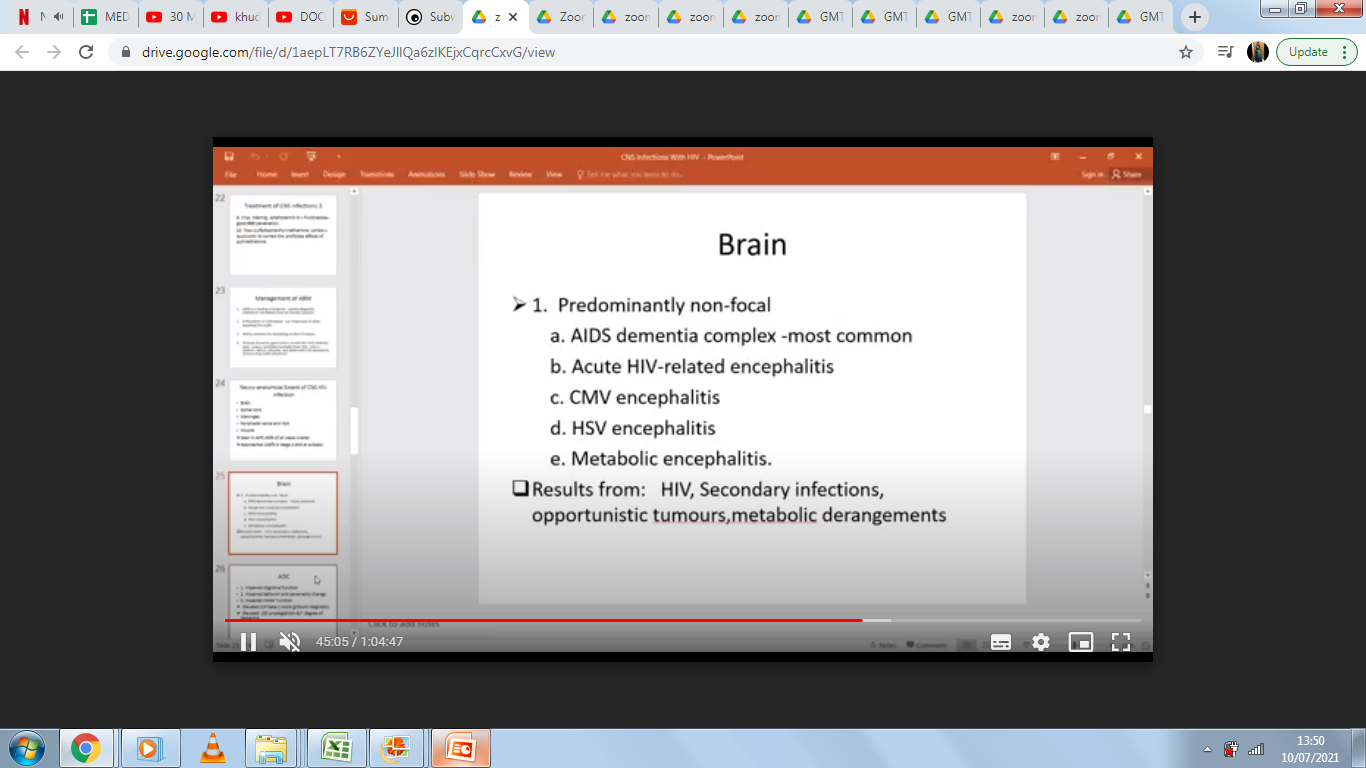 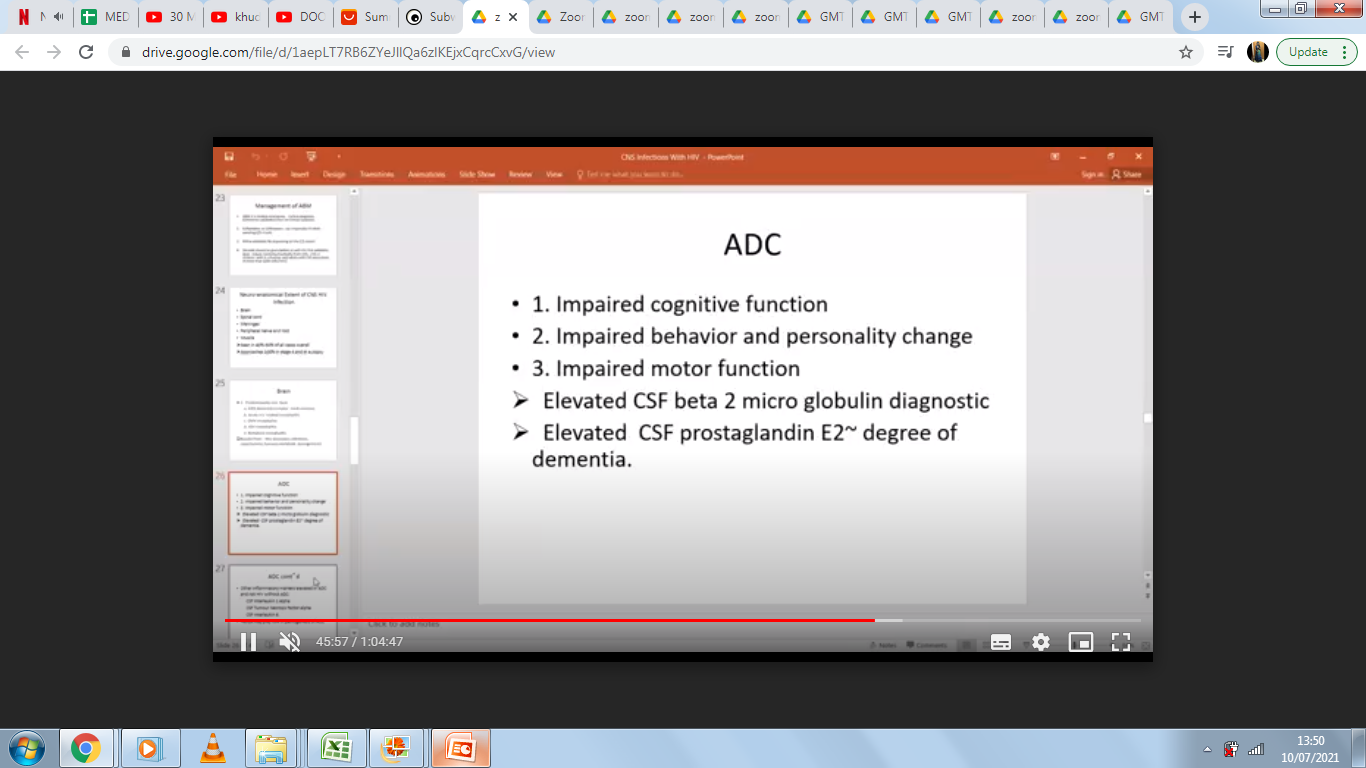 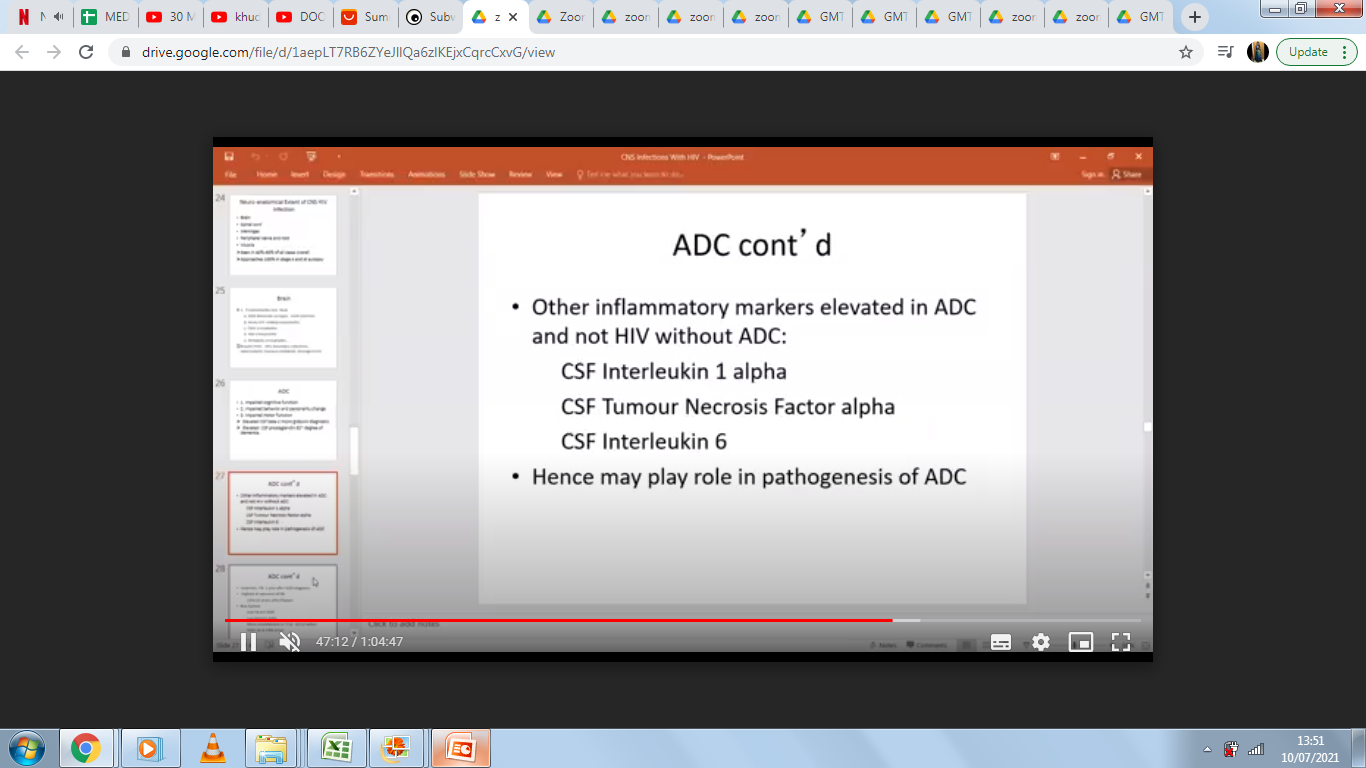 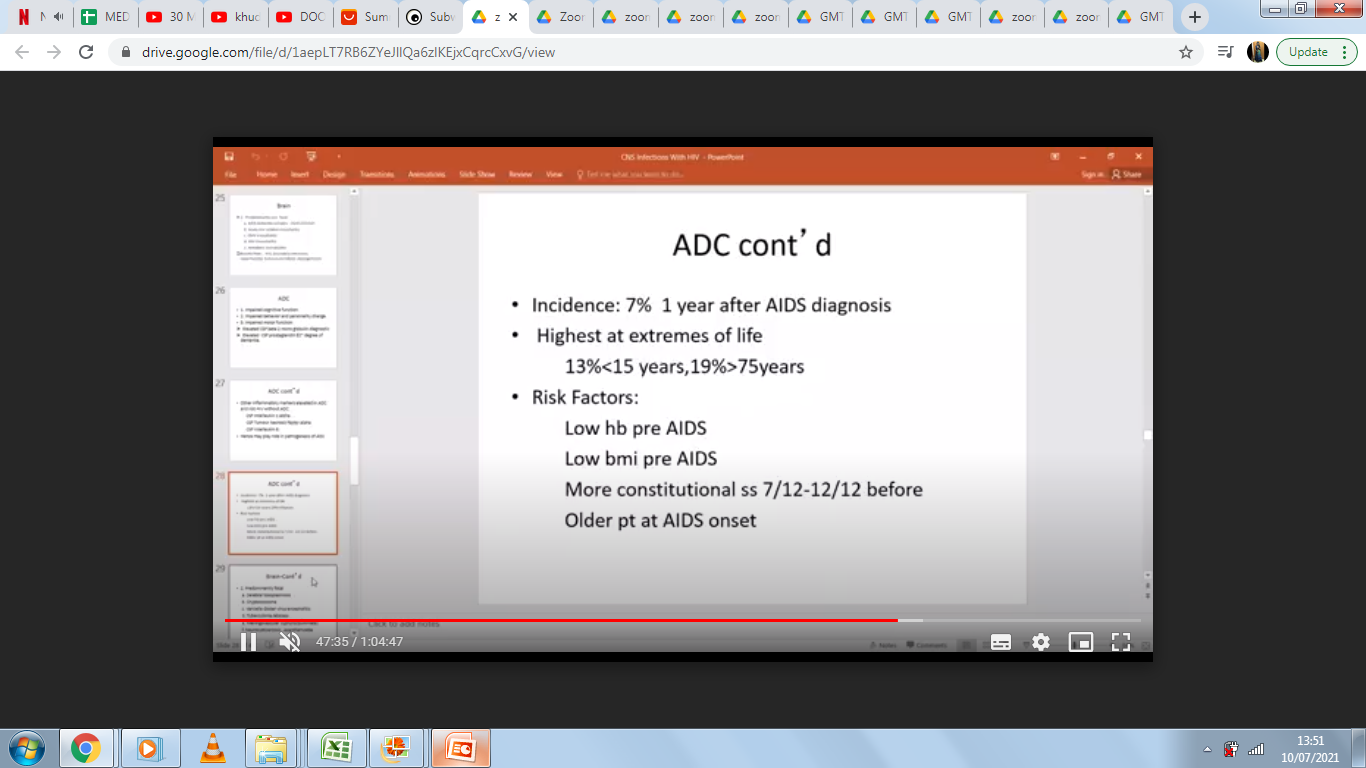 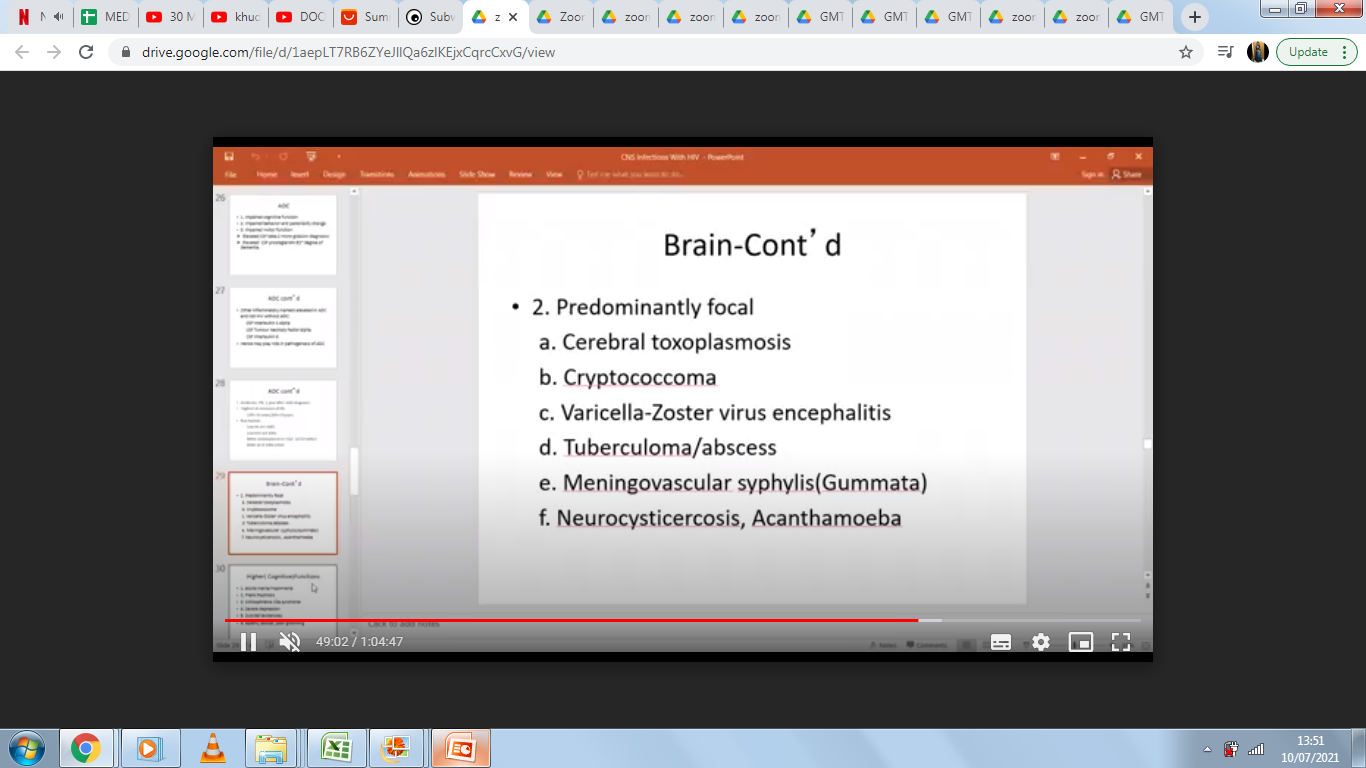 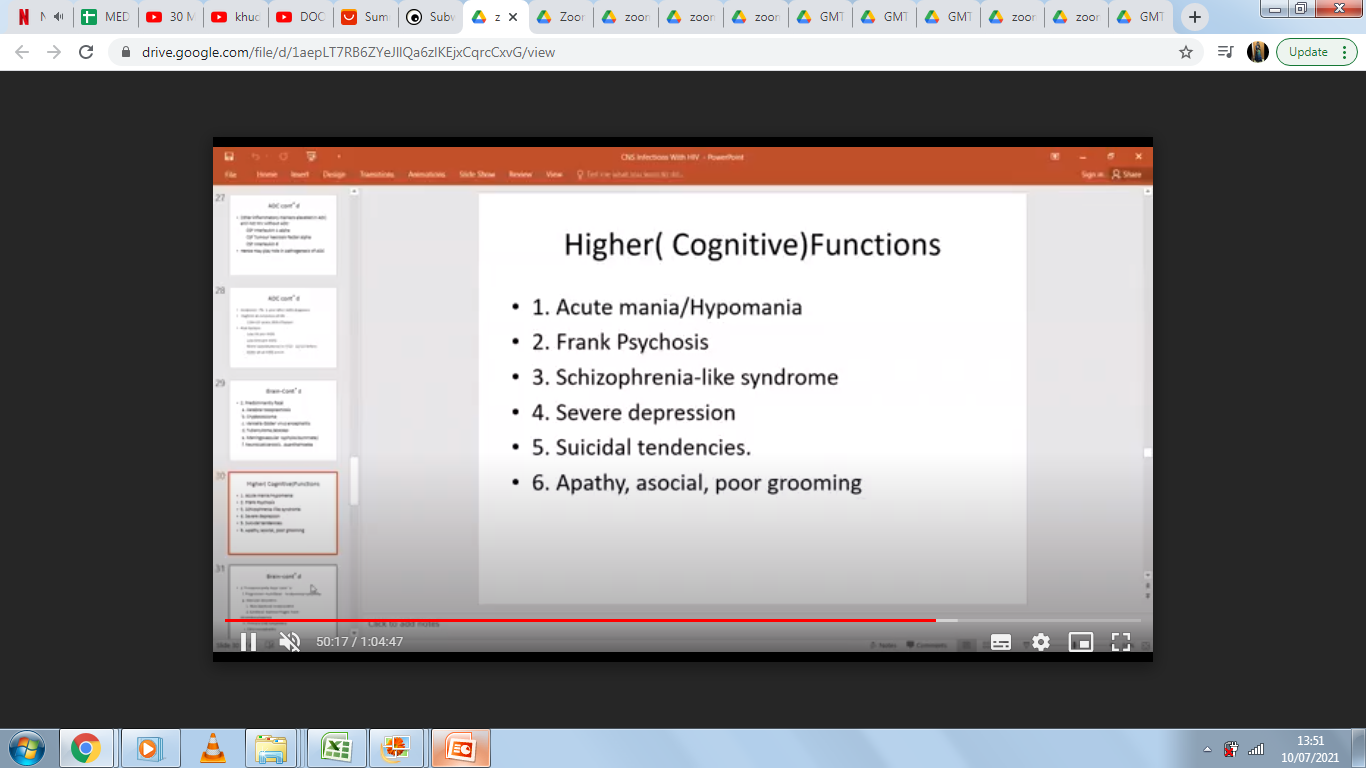 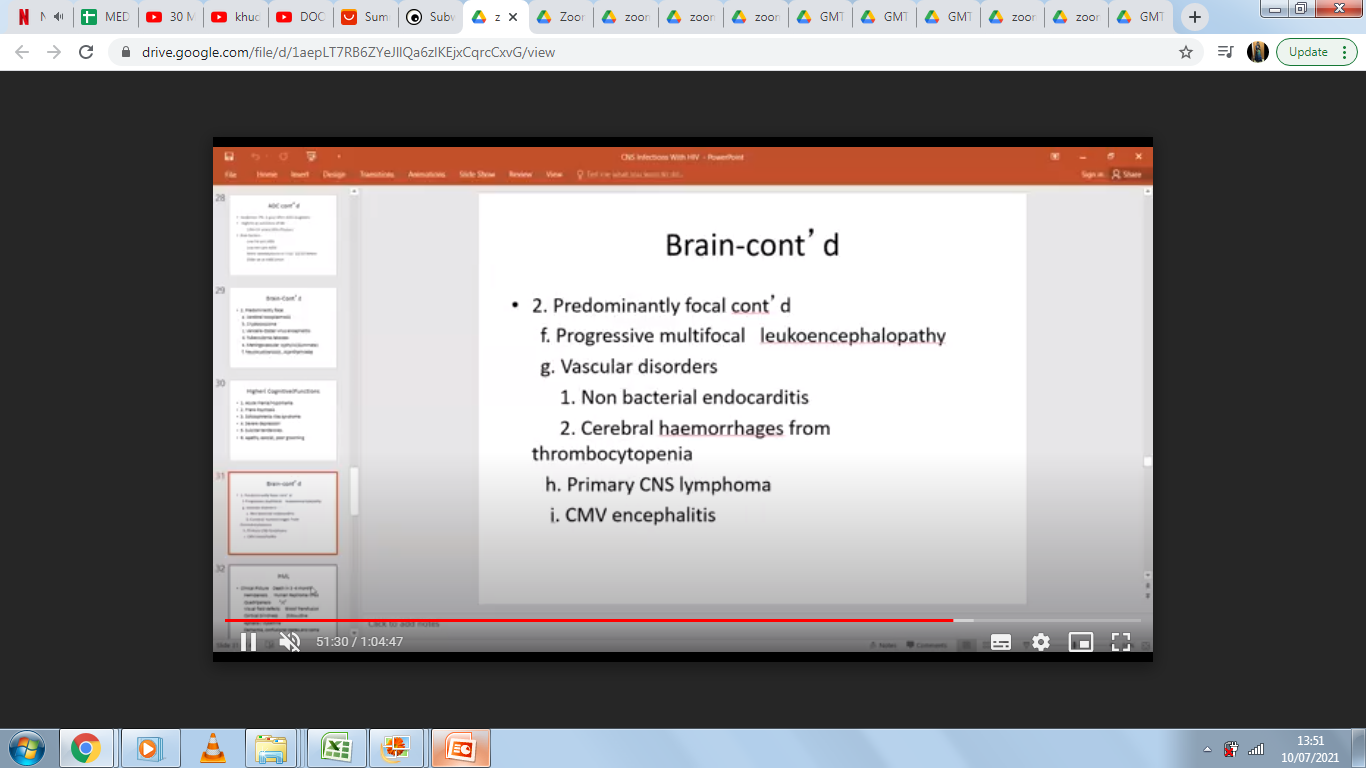 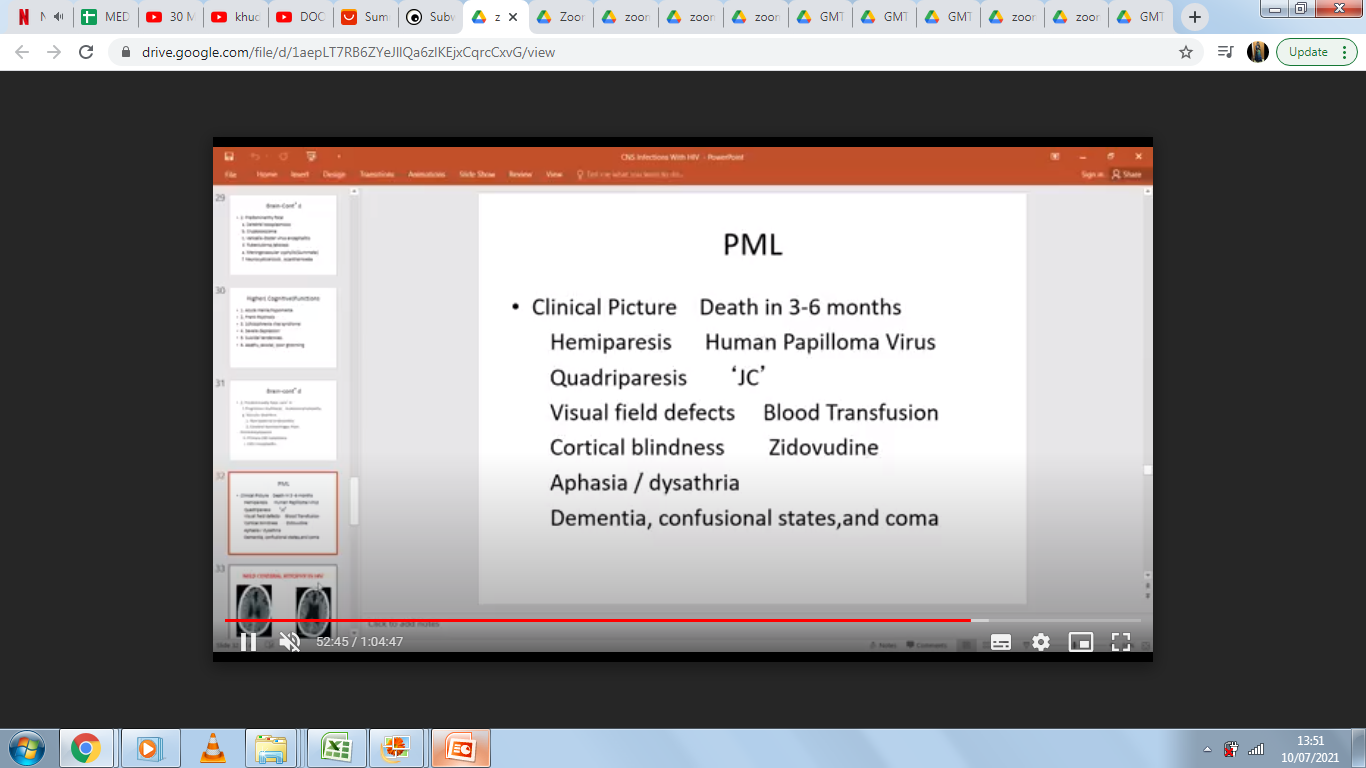 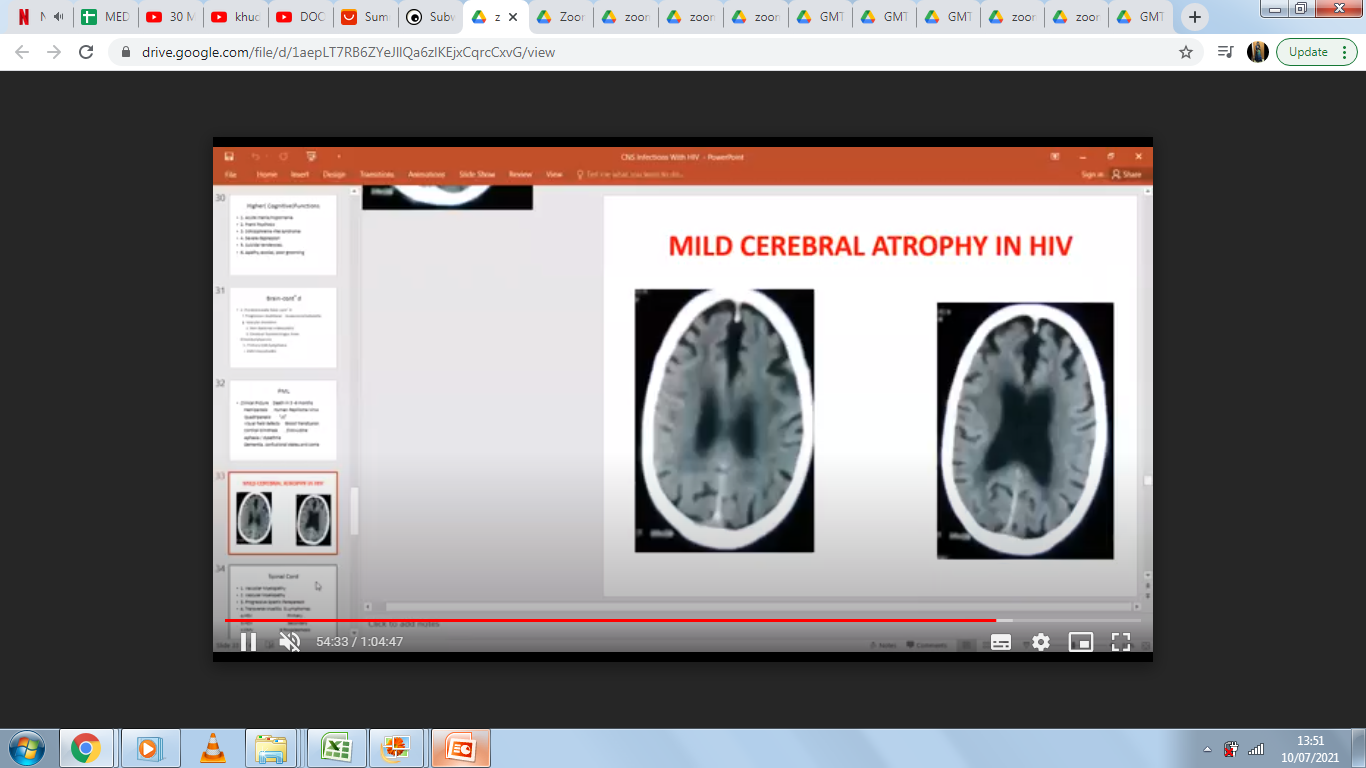 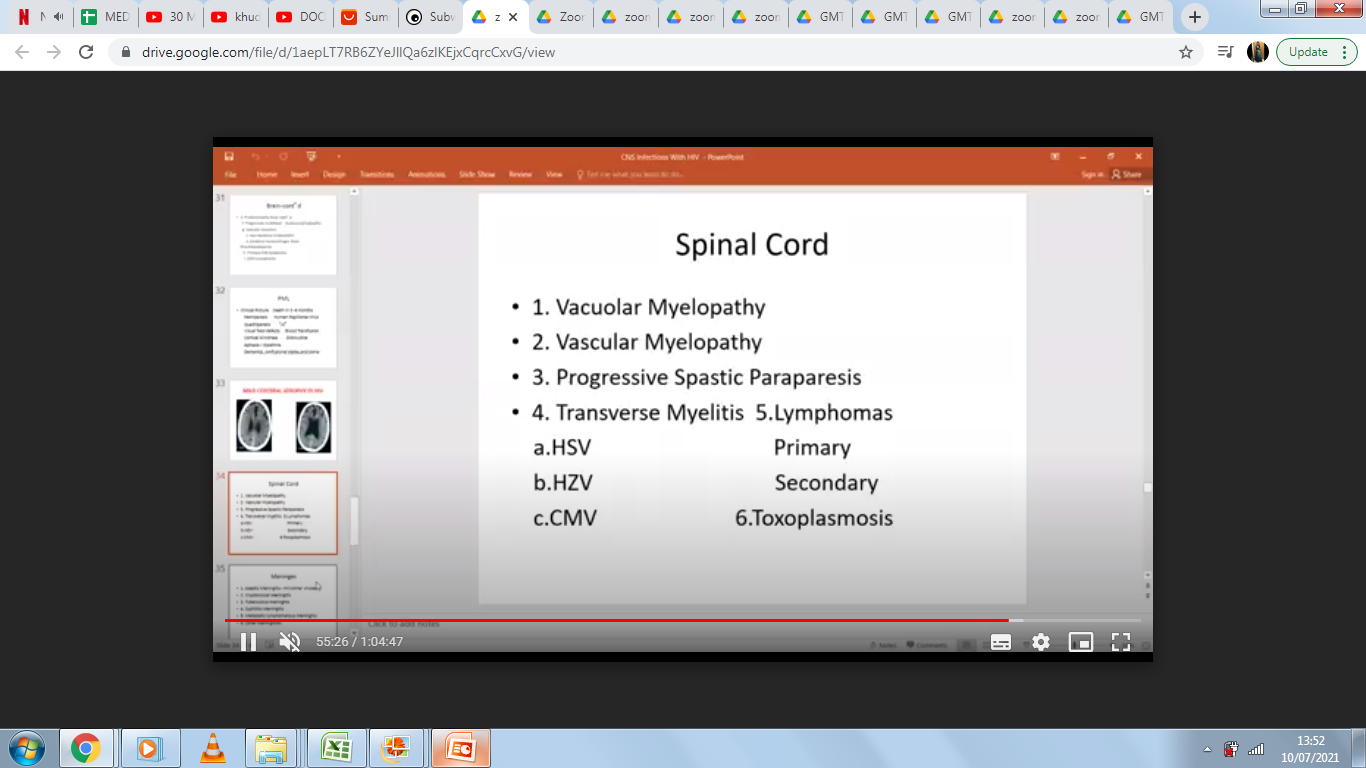 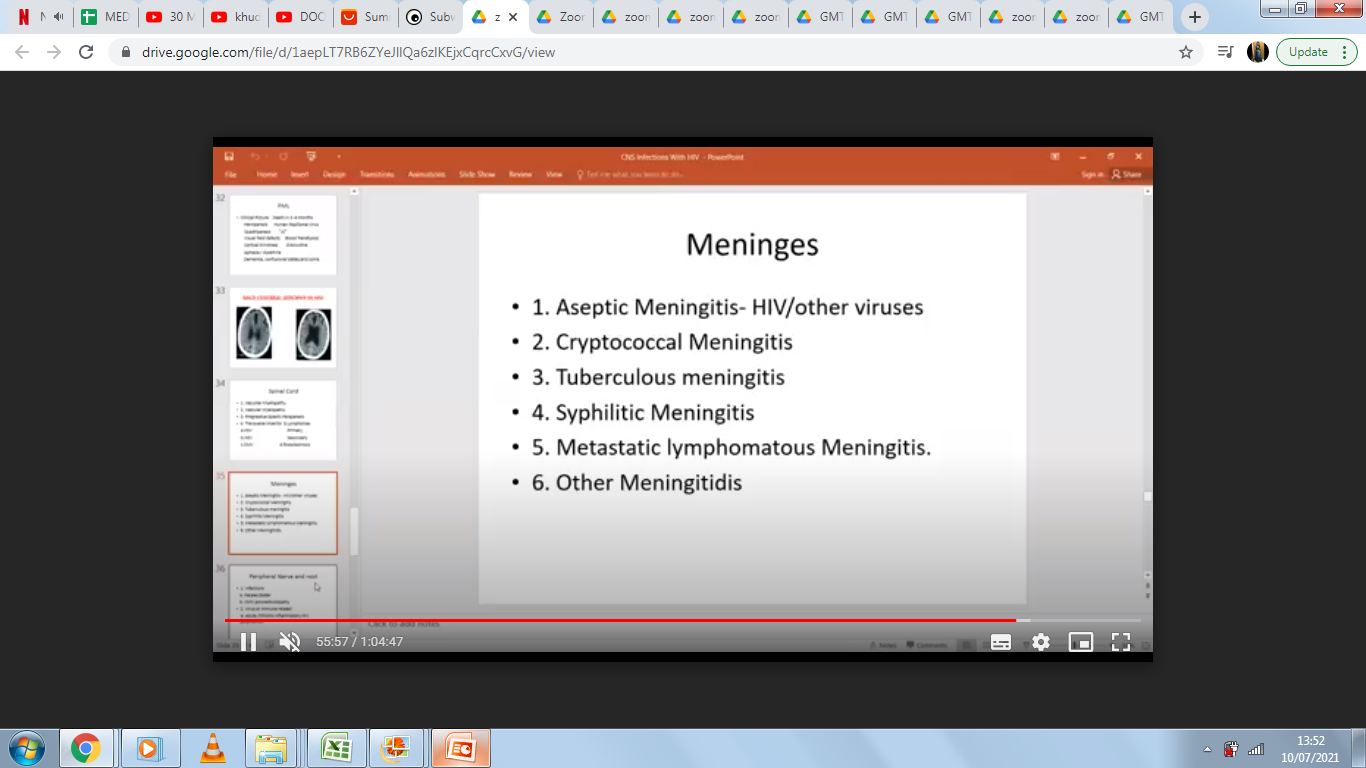 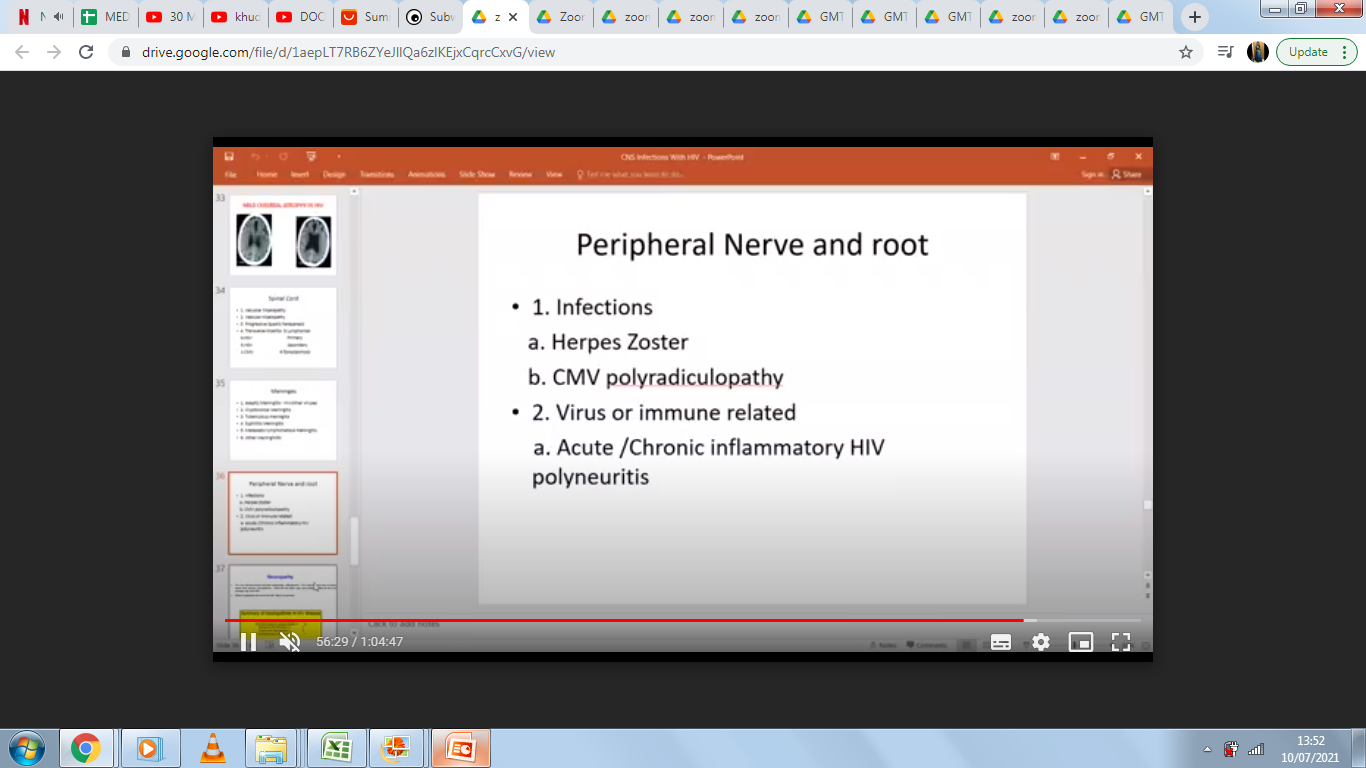 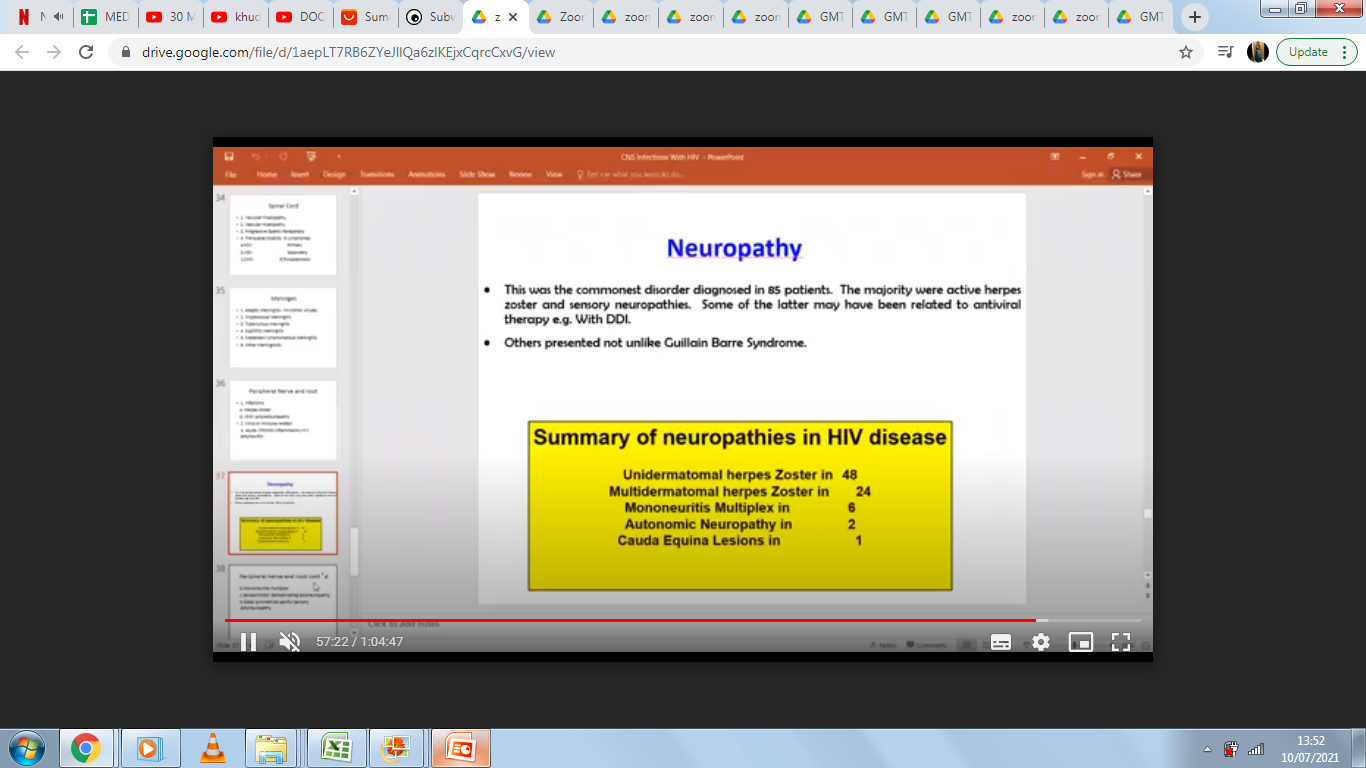 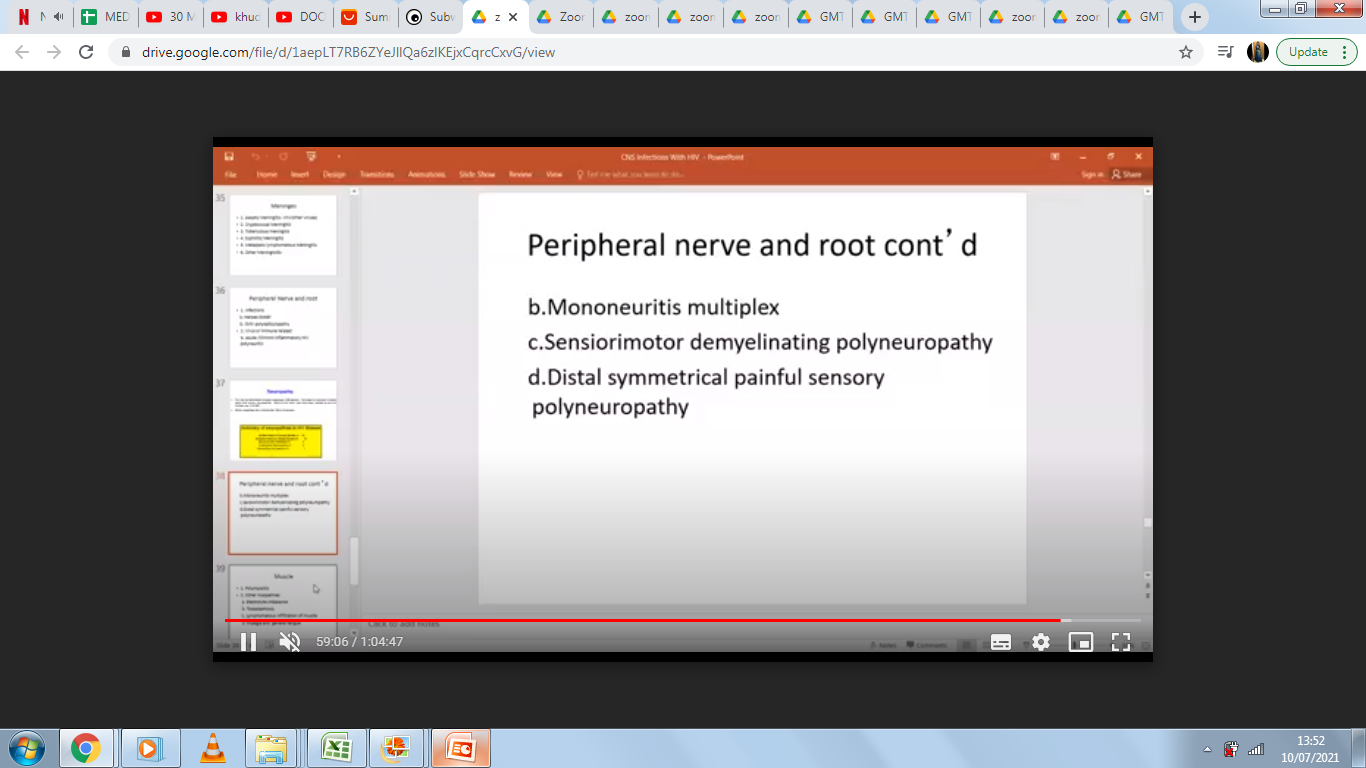 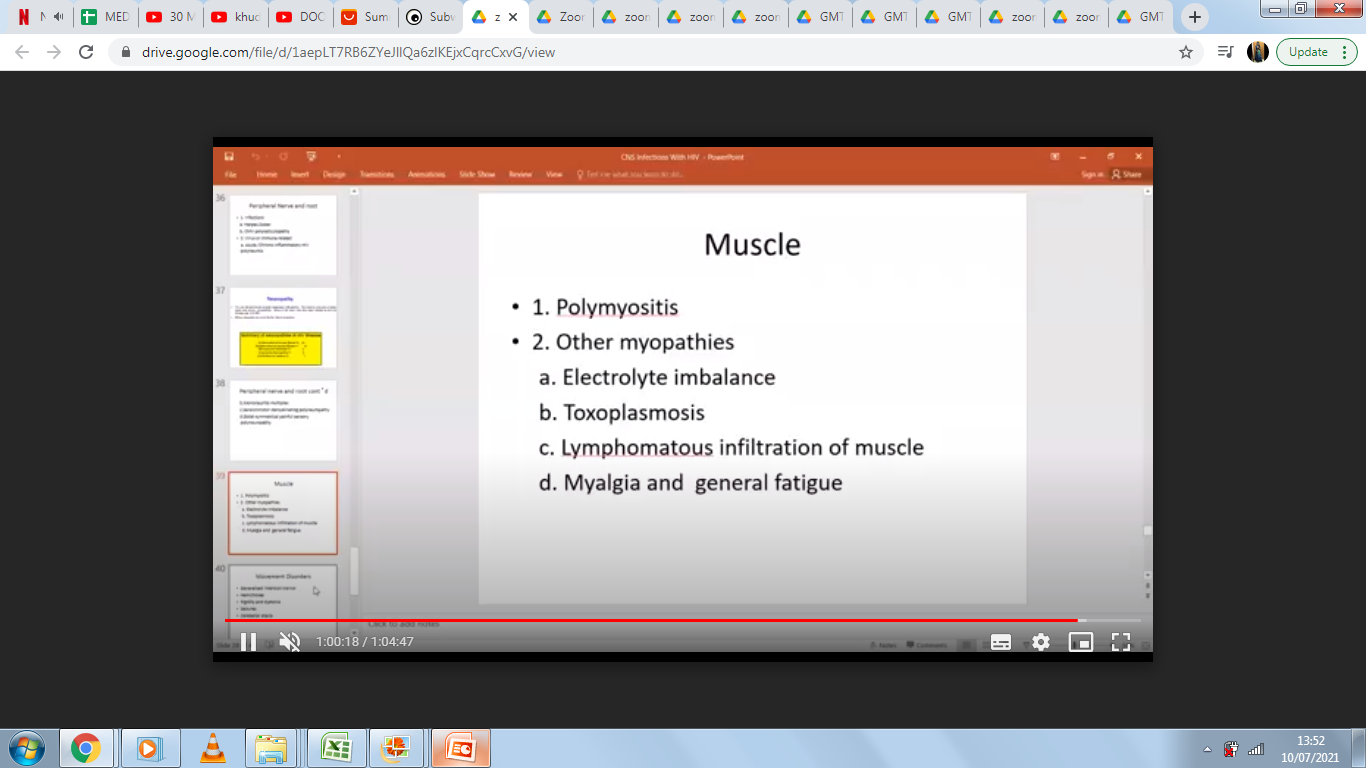 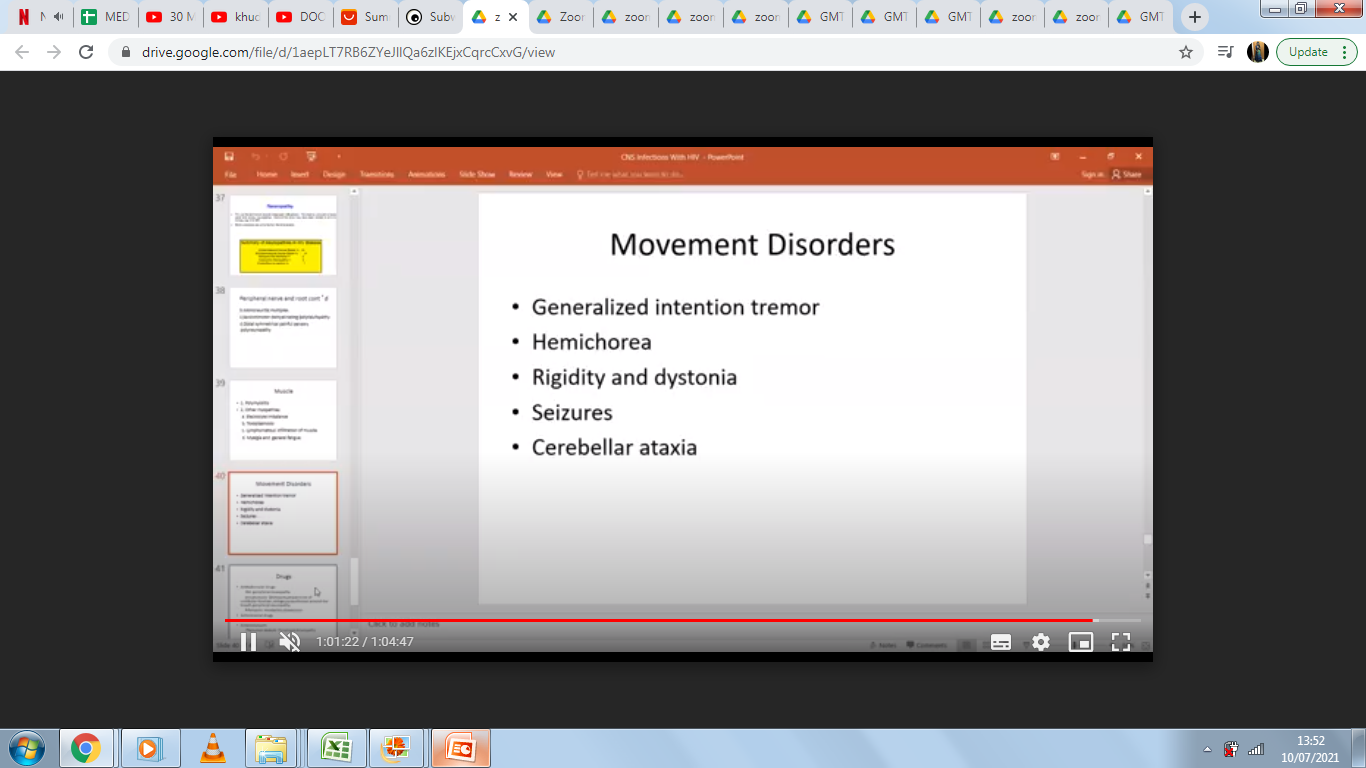 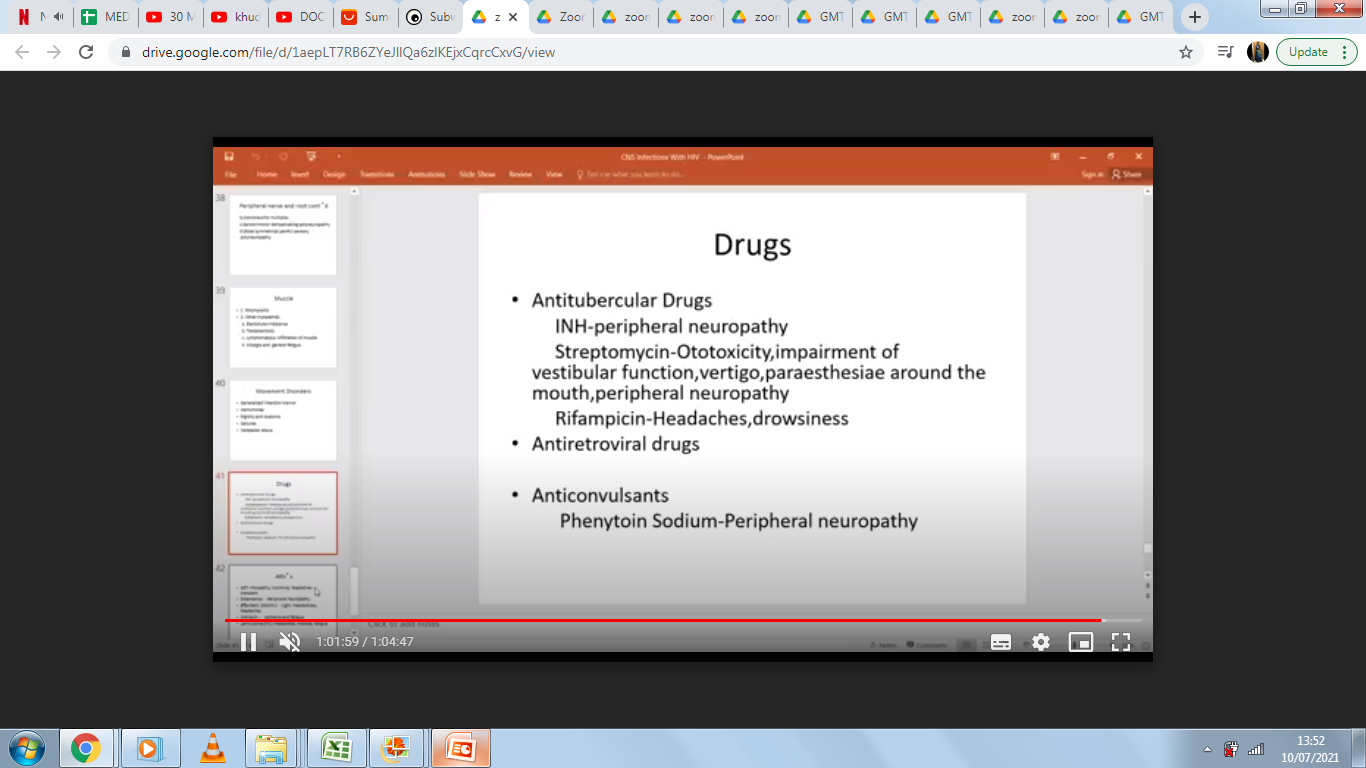 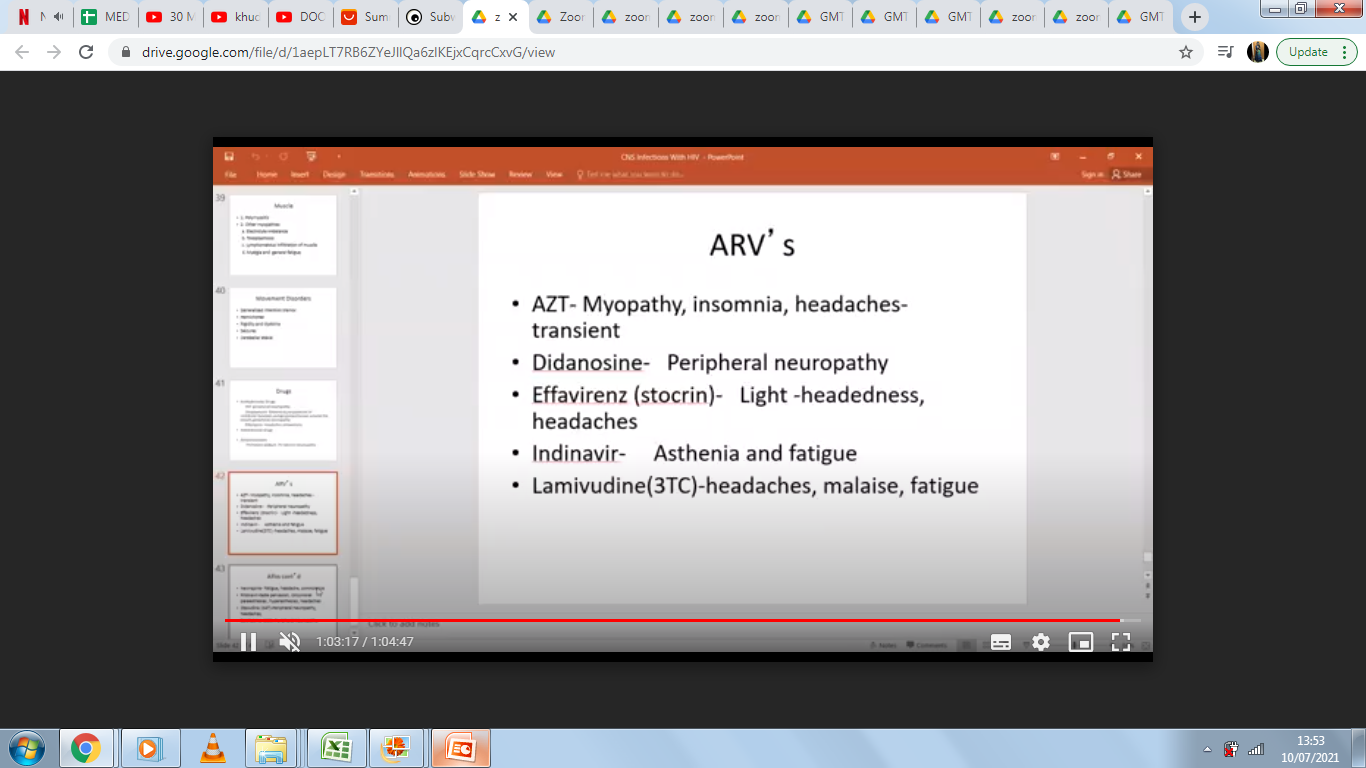 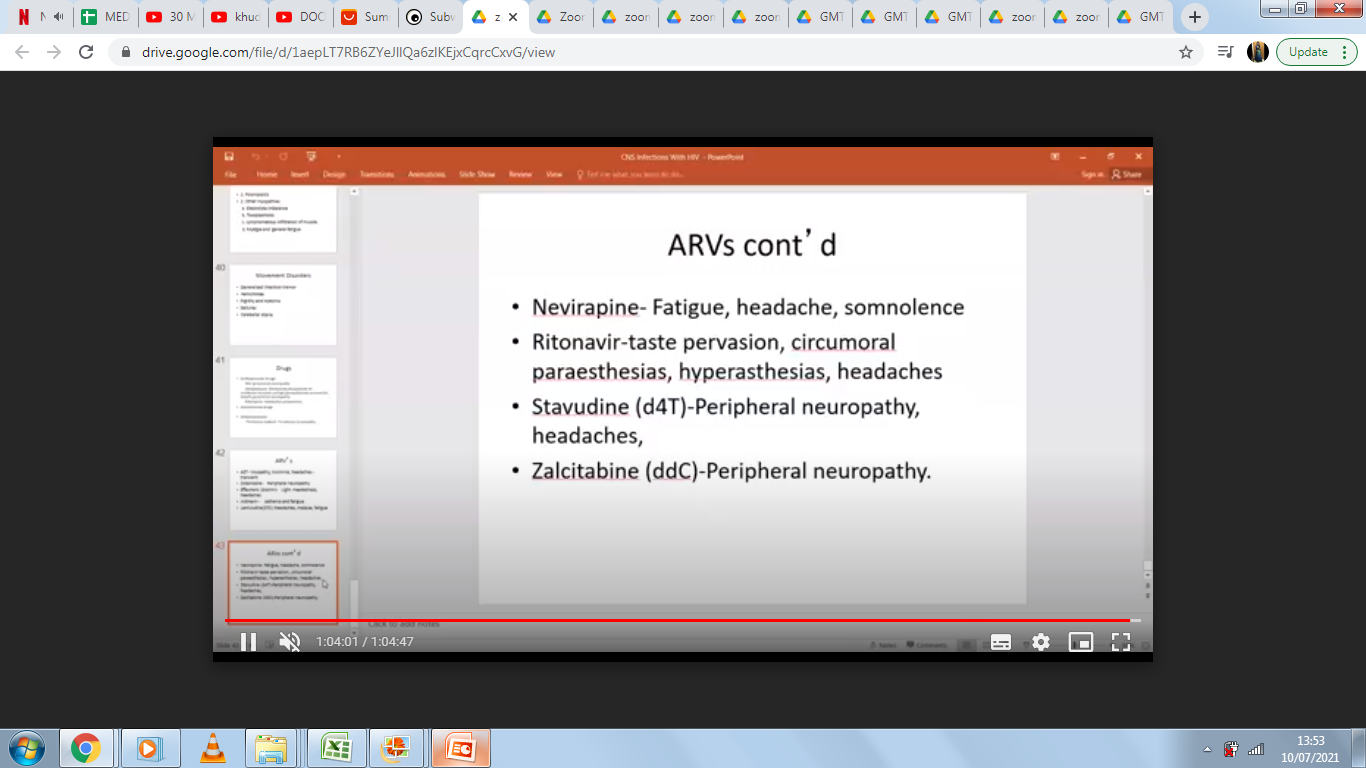 COMPILED BY PRIYANKA SINGH PANWAR